From Nb3Sn USL* to ESE** Relation and Spreadsheet
Ian Pong (ipong@lbl.gov)
Jack Ekin (jackekin1@gmail.com)
*USL: Unified Scaling Law (Ekin 1980 Cryogenics)
**ESE: Extrapolative Scaling Expression (Ekin 2016 SuST)
2017-10-11
Ian Pong & Jack Ekin MDP Seminar
1
Outline
Introduction: superconducting surface (a.k.a. critical surface)
Scaling parameterization
A graphical presentation
A mathematical presentation
From USL to ESE
Addressing Temperature and Strain Dependence Issues
Addressing Transport vs. Magnetization Issues
ESE Spreadsheet usage – Live Demo (dedicated group)
2017-10-11
Ian Pong & Jack Ekin MDP Seminar
2
Introduction
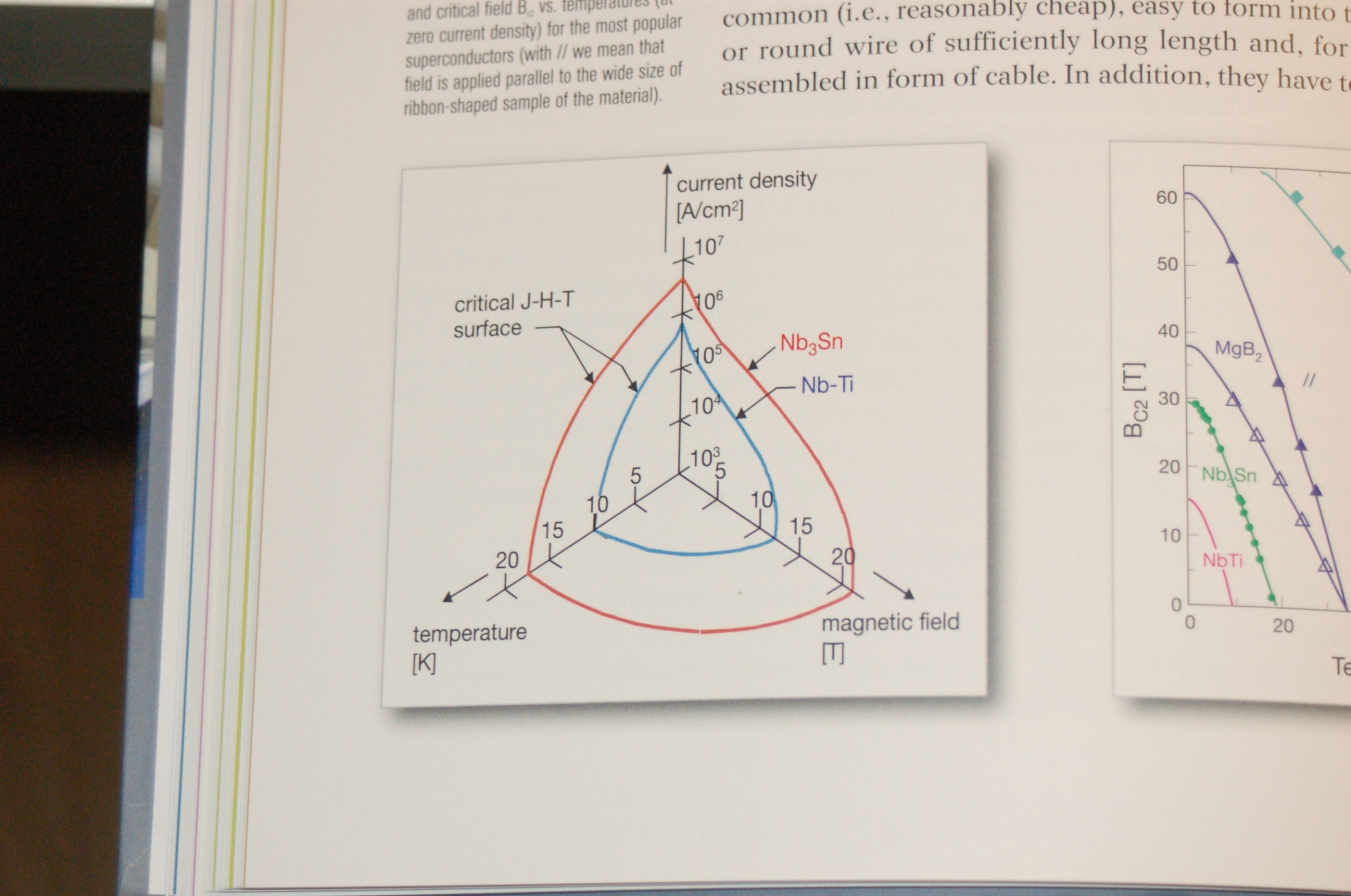 The customary plot of J-H-T surface:
For practical purposes Nb-Ti is considered insensitive to strain
Nb3Sn, by contrast, is highly strain sensitive:
IC (B, T, ε) = B-1 C g(ε) h(t) f(b)
Requires 4D plot
Or multiple 2D and 3D plots
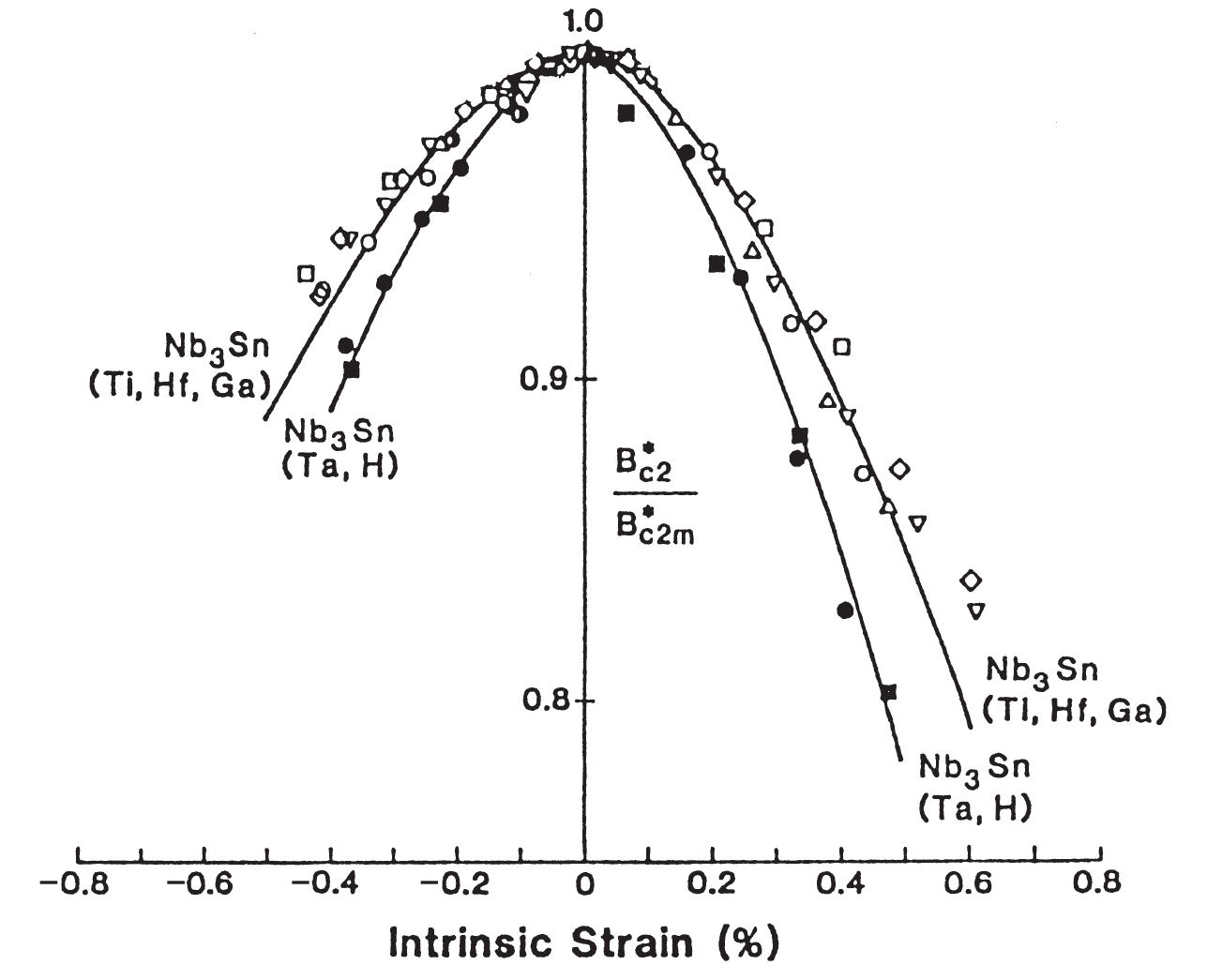 Figure by courtesy of Lyn Evans
Figure from SMH ed. 1
2017-10-11
Ian Pong & Jack Ekin MDP Seminar
3
Pinning force curve and its scalability
The pinning curves at different temperatures and strains coalesce into one master scaling curve, and this is what gives the extrapolation capability
Global fitting is more expedient than fundamental scaling, but it greatly diminishes extrapolation capability.
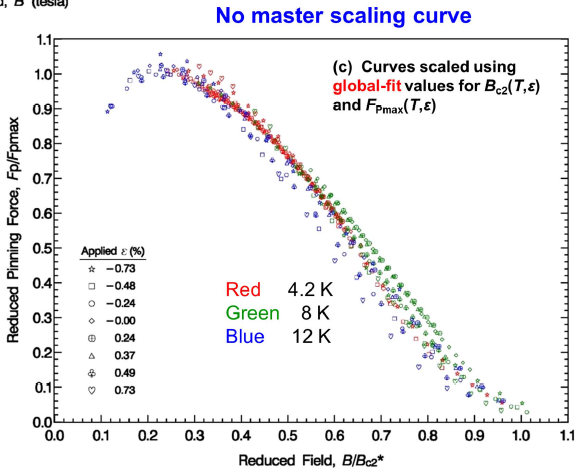 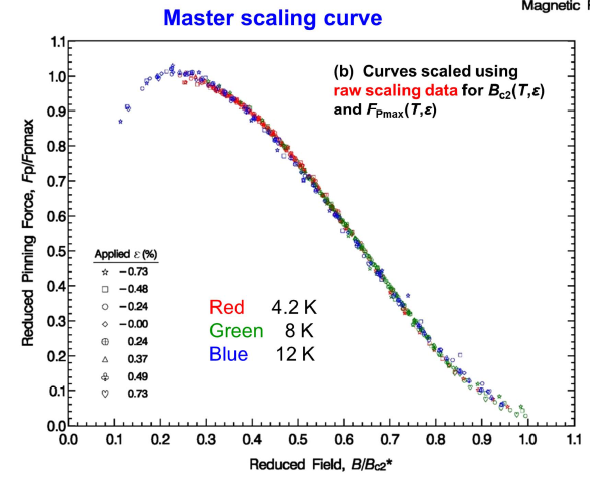 Red: 4.2 K
Green: 8.0 K
Blue: 12.0 K
Thousands of IC can be predicted from just a few IC(B) measurements!
Key thing about scaling laws
is scalability
When something scales
it can be extrapolated
Supercond. Sci. Technol. 29 (2016) 123002
2017-10-11
Ian Pong & Jack Ekin MDP Seminar
4
Determining BC2* and K from IC(B) Data
p = 0.5
For Nb3Sn
q = 2
f (b) = bp (1-b)q
BC2* -- effective upper critical field (determined from IC using trimmed data)
Note: Trimming required due to natural measurement limits and flux creep effects at high T and B.
Formally:
2017-10-11
Ian Pong & Jack Ekin MDP Seminar
5
Temperature Dependence of the FP Curve
T = 0 K
Nb3Sn FP curve is temperature and strain dependent
T = 4.2 K
T = 10 K
T = 16 K
If we plot the pinning force F against the actual field B instead, the curves at increasing temperatures will have a decreasing BC2, but the shape of the curve remains the same.
BC2 [T]
4.2
10
Now, if we plot the temperature on the third axis, we can see the BC2 dependence on T more clearly.
16
T [K]
2017-10-11
Ian Pong & Jack Ekin MDP Seminar
6
BC2* (T)
bC2
bC2 (t) = 1 – t v
This is one of two ways to determine TC* -- the “effective flux-pinning critical temperature”
BC2 [T]
t
If we plot reduced field against reduced temperature, we can see a power law relationship.
T [K]
2017-10-11
Ian Pong & Jack Ekin MDP Seminar
7
BC2* (ε)
BC2* (ε) [T]
Note: in reality there is irreversibility
2017-10-11
Ian Pong & Jack Ekin MDP Seminar
8
BC2* (ε, T)
BC2* (ε)
BC2* (ε, 0) [T]
2017-10-11
Ian Pong & Jack Ekin MDP Seminar
9
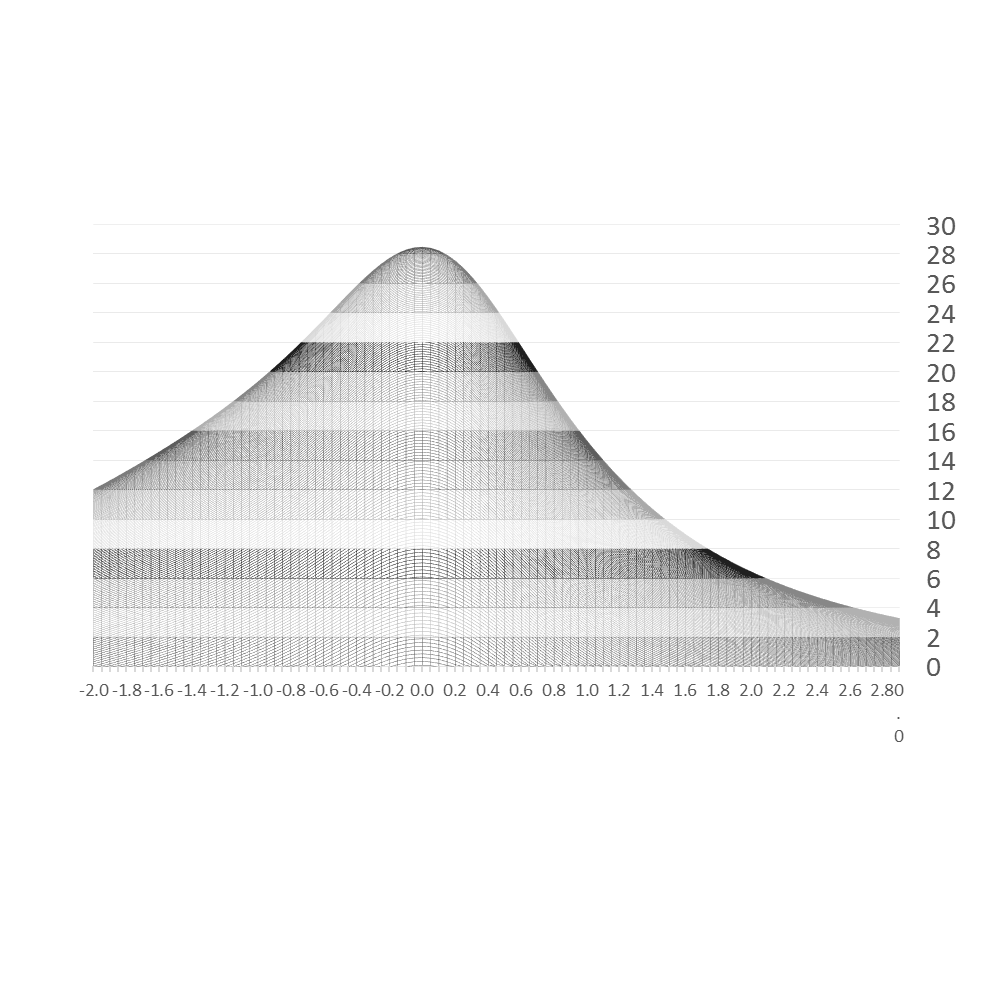 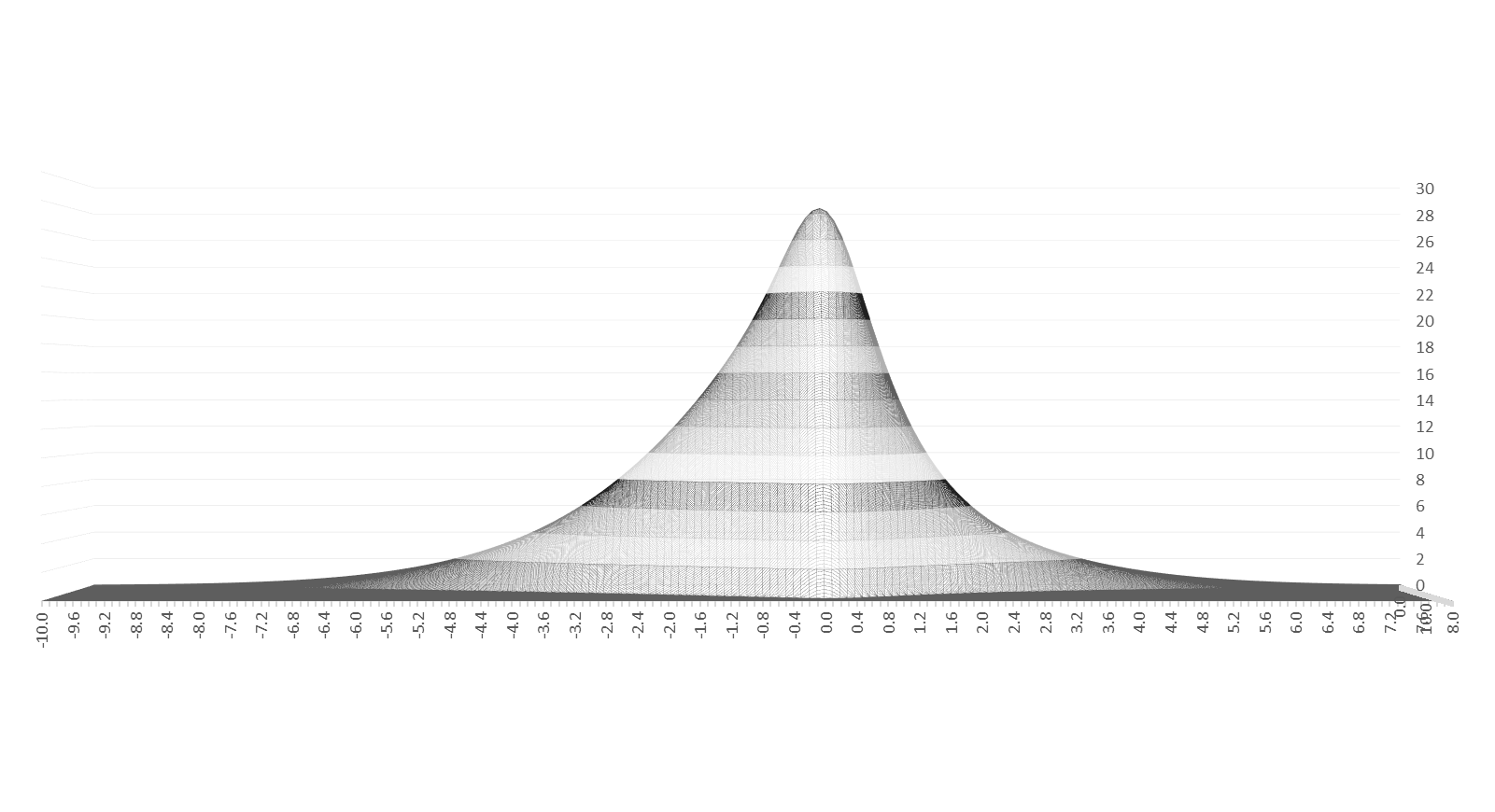 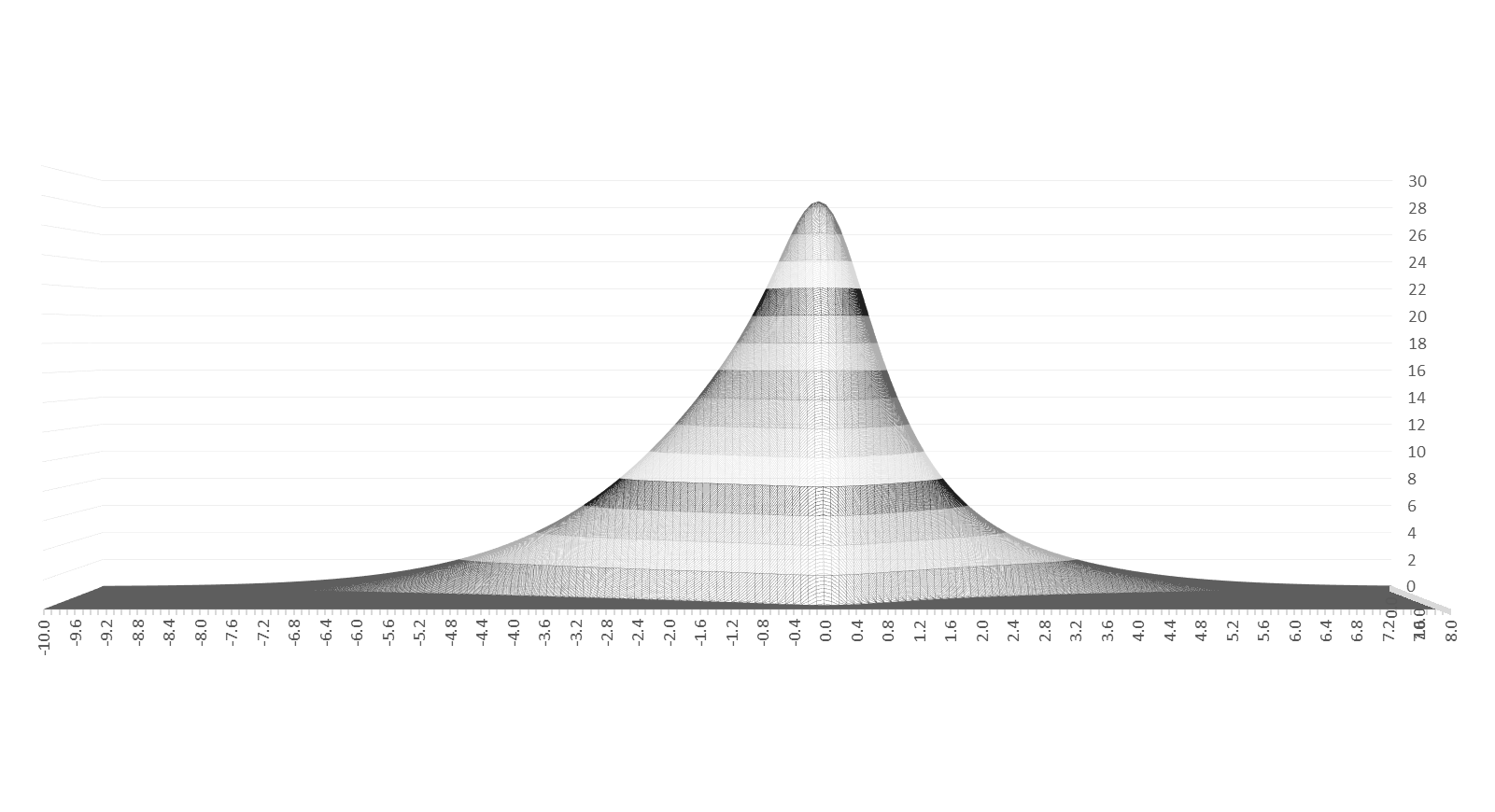 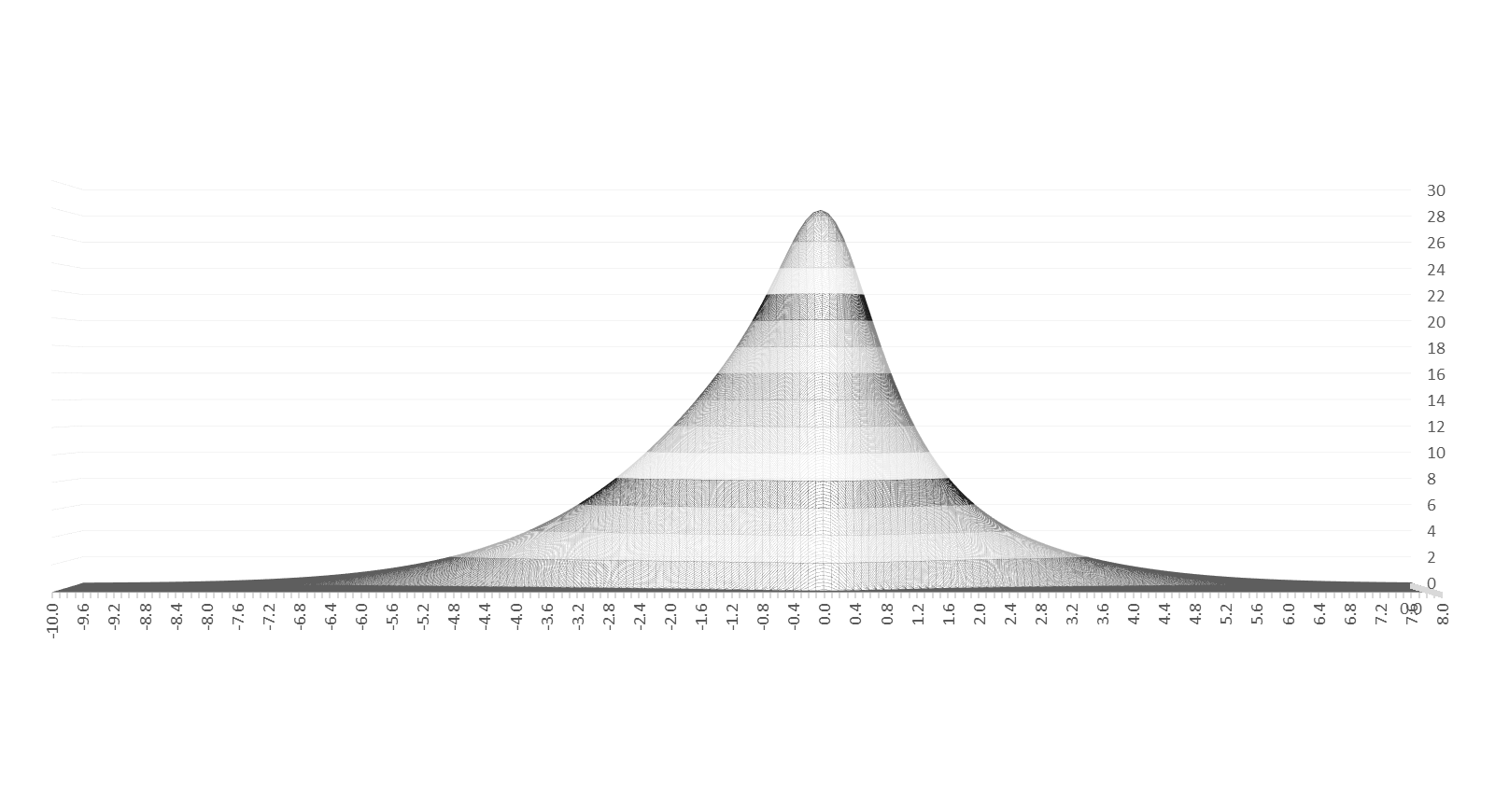 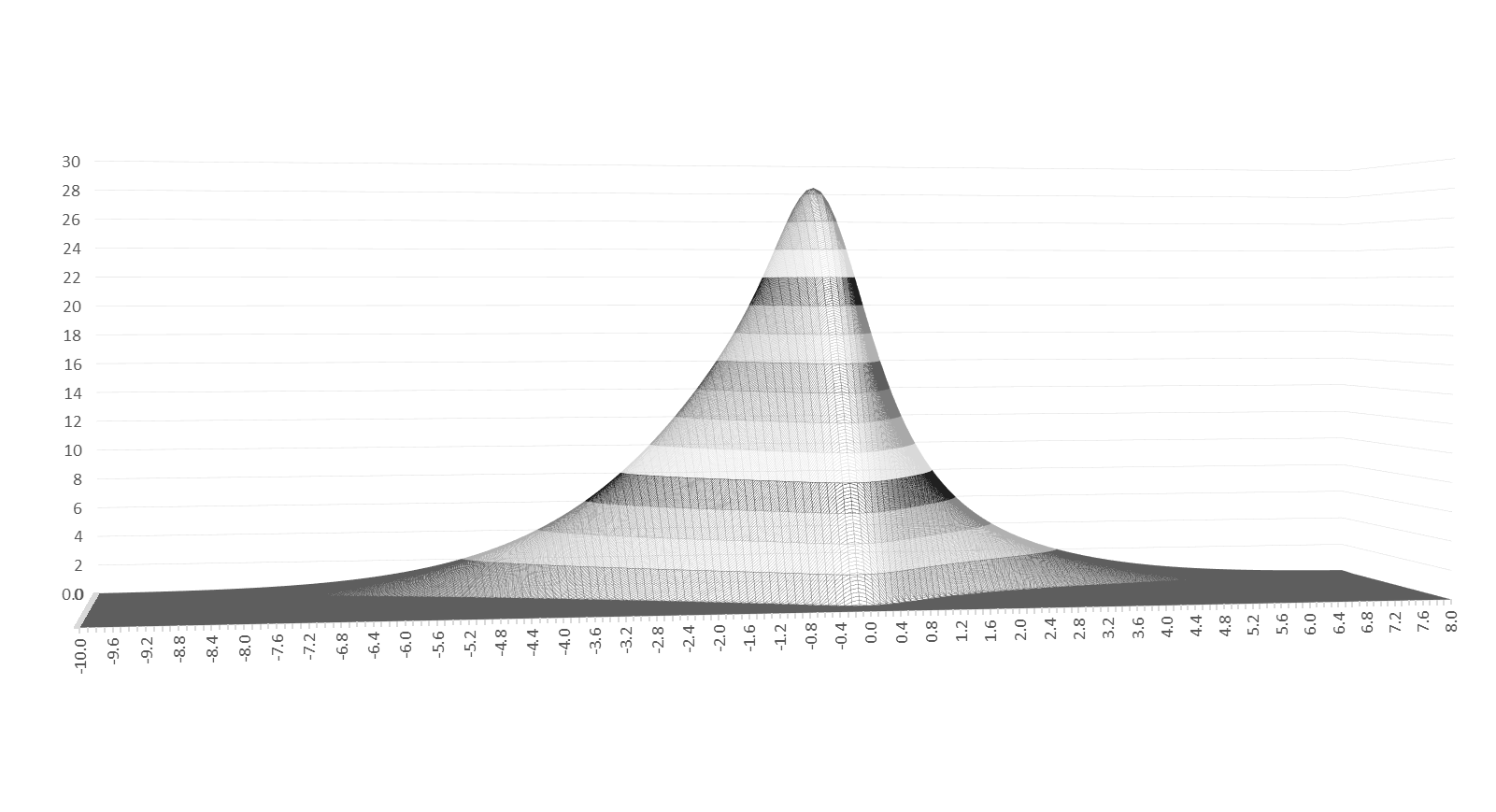 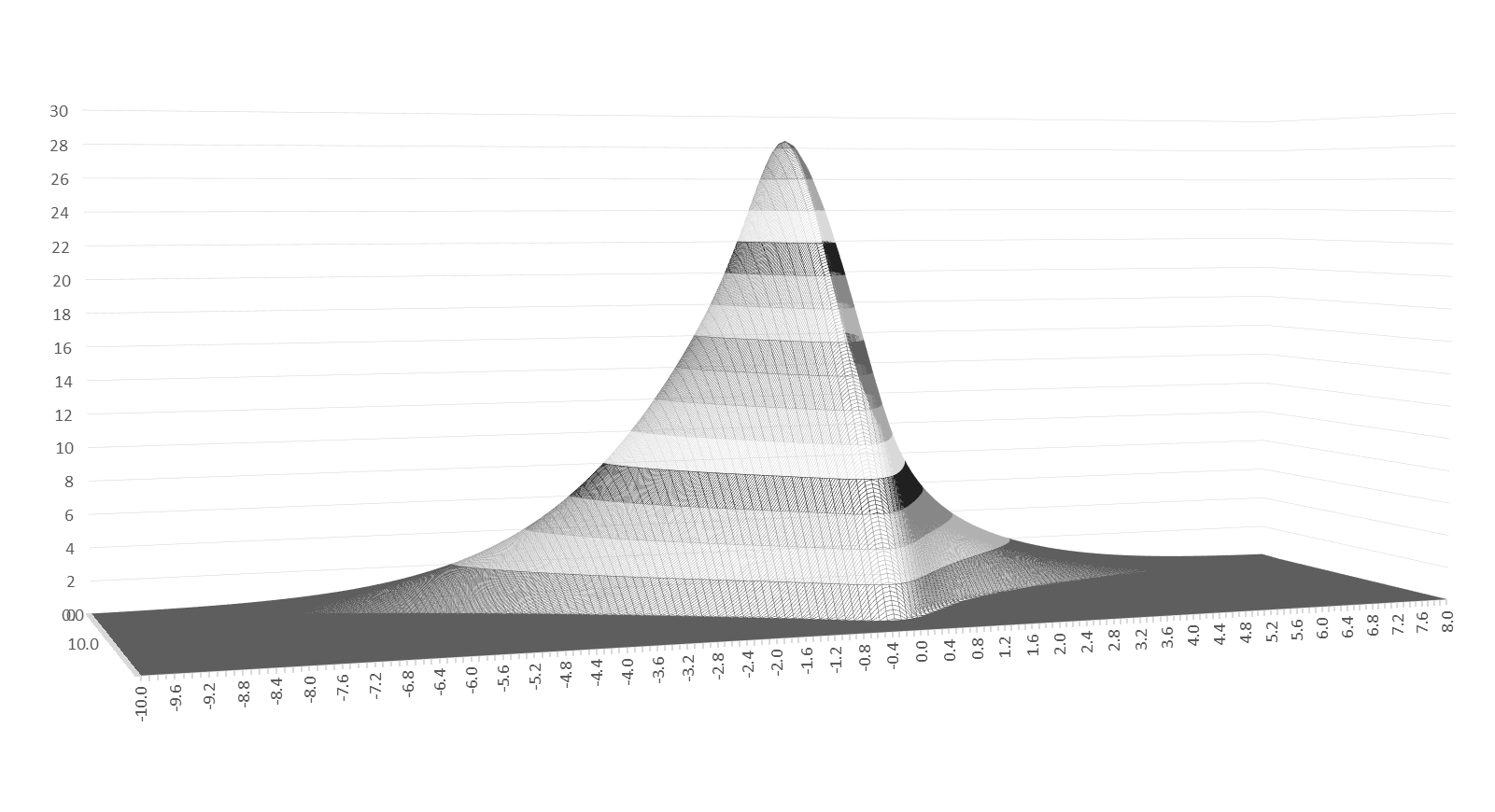 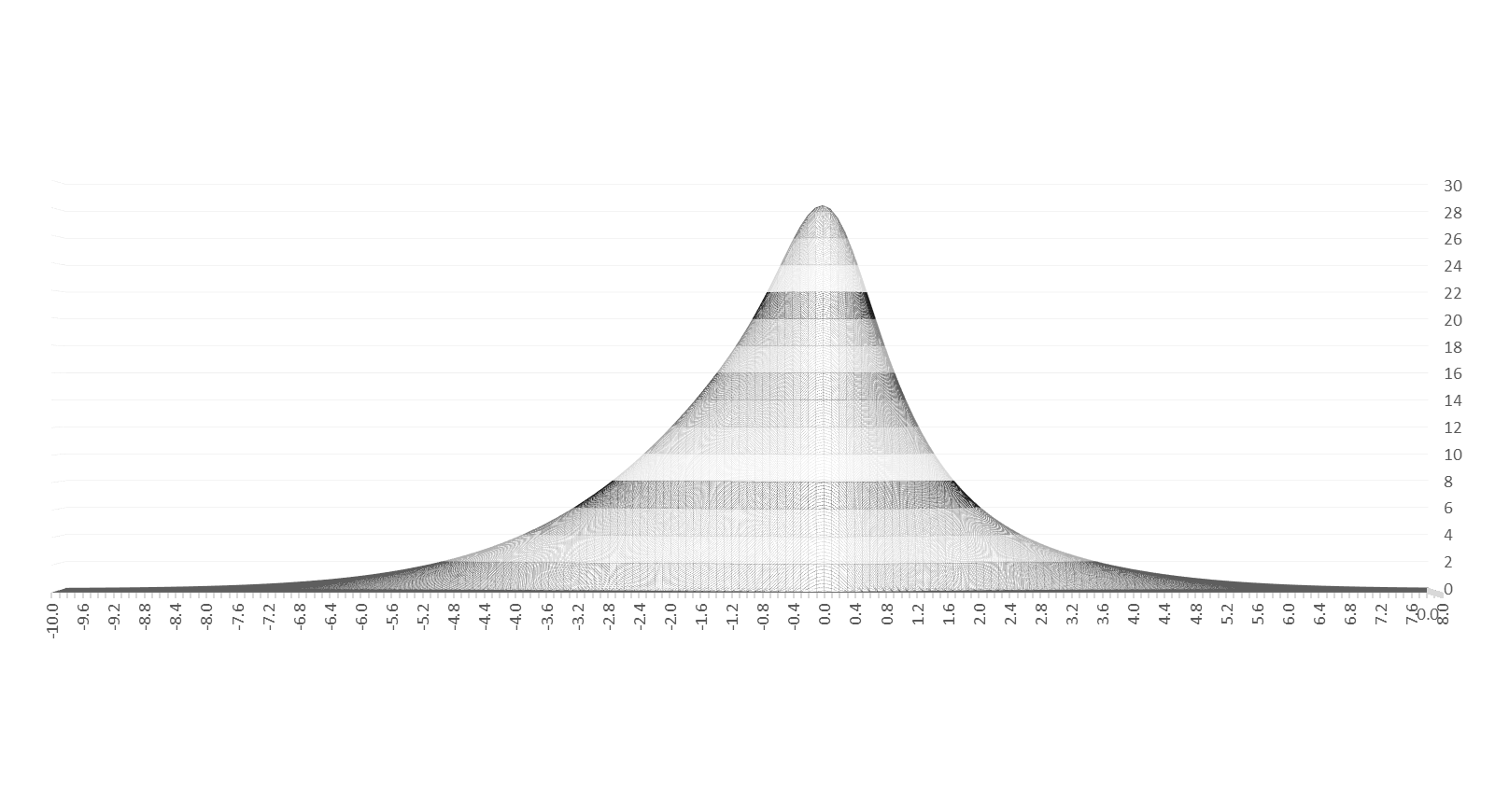 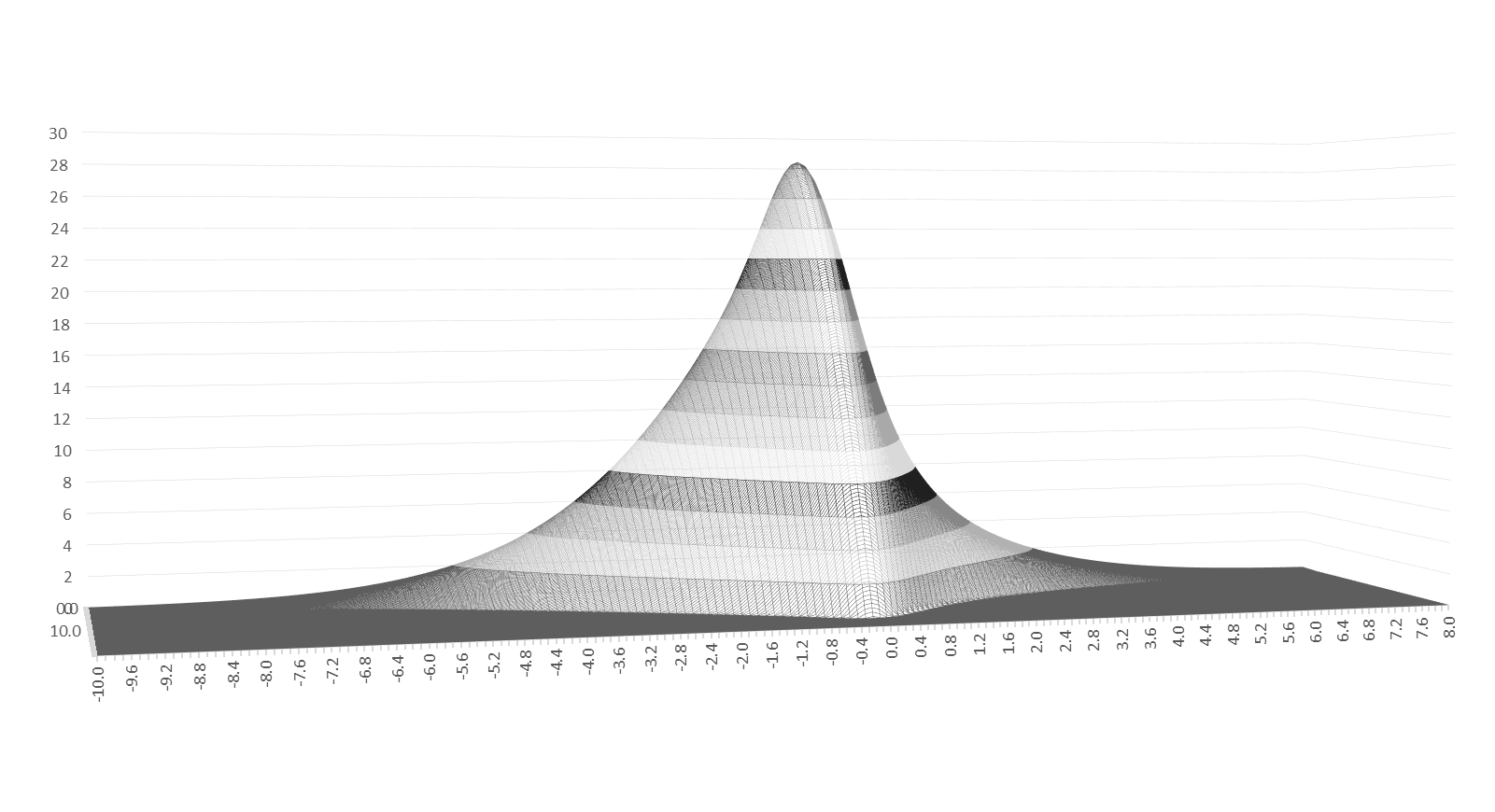 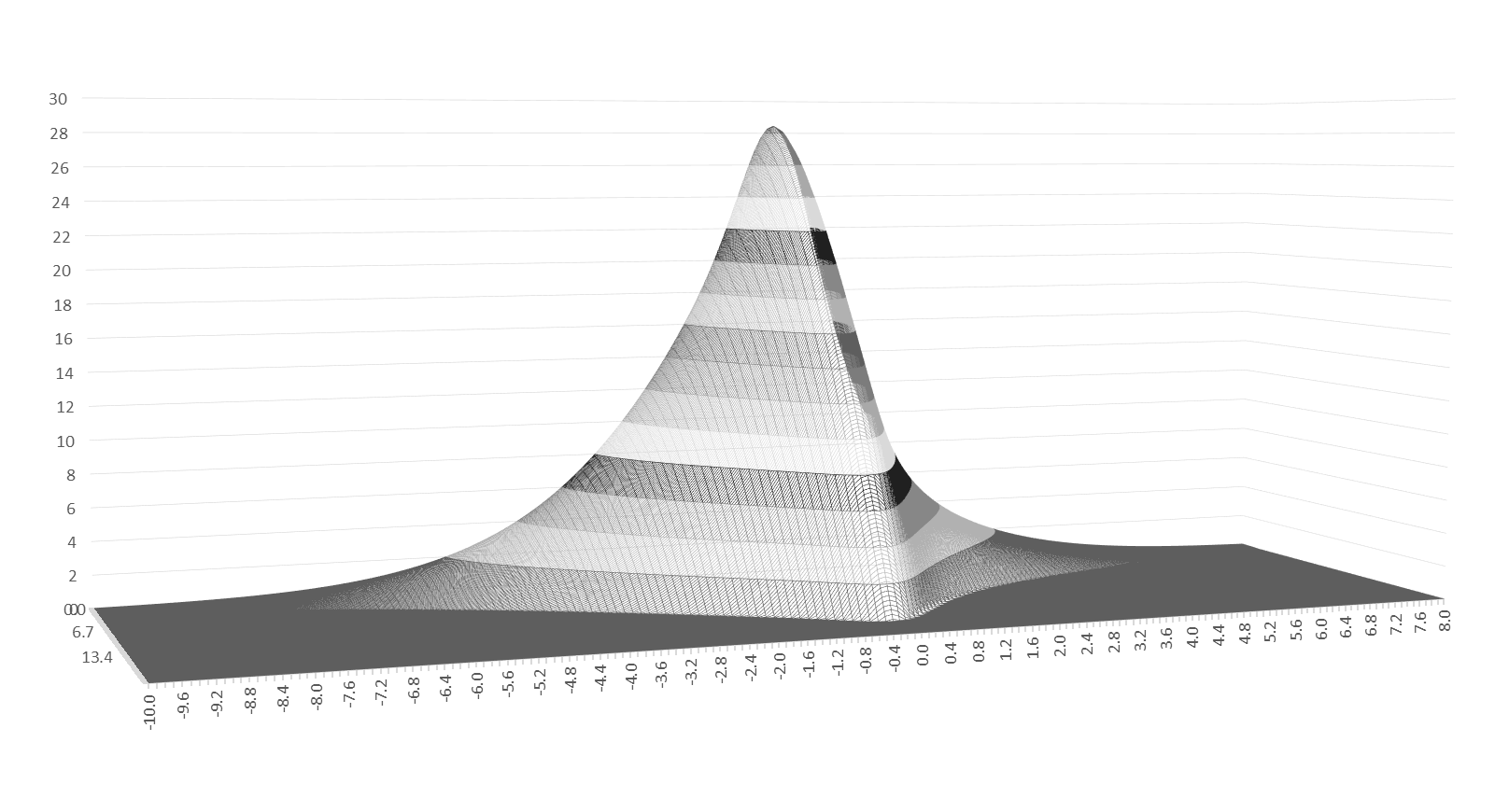 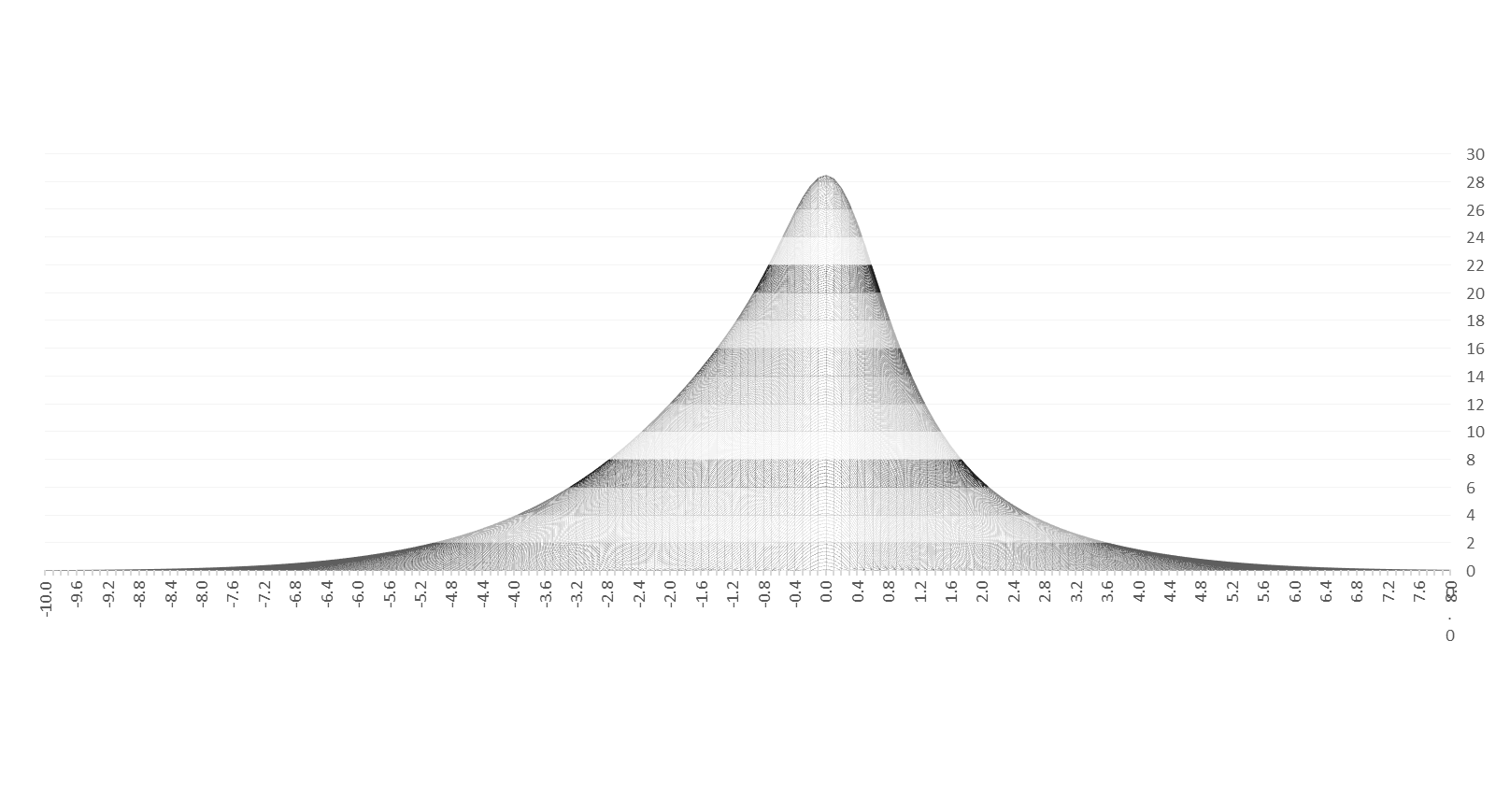 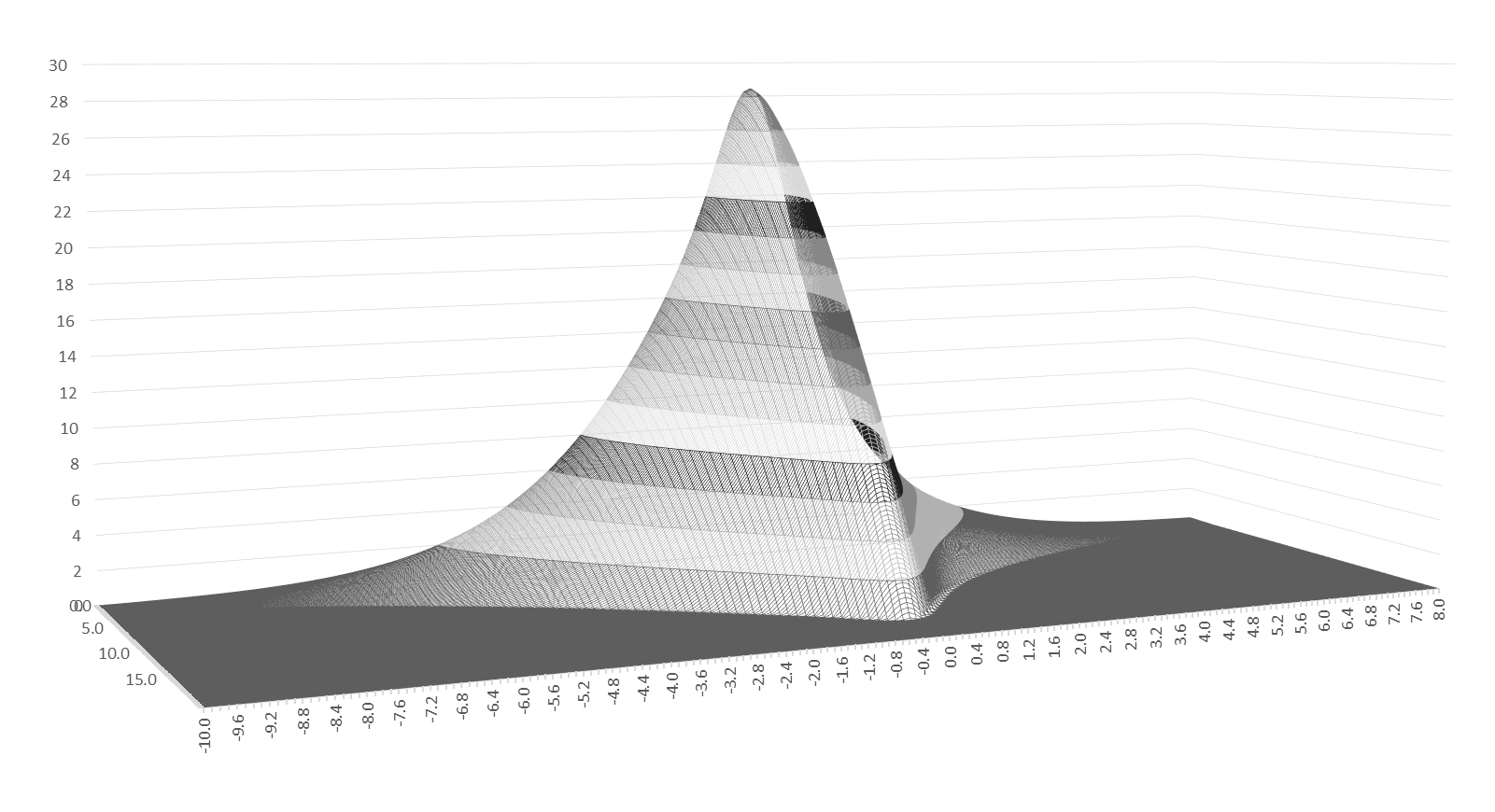 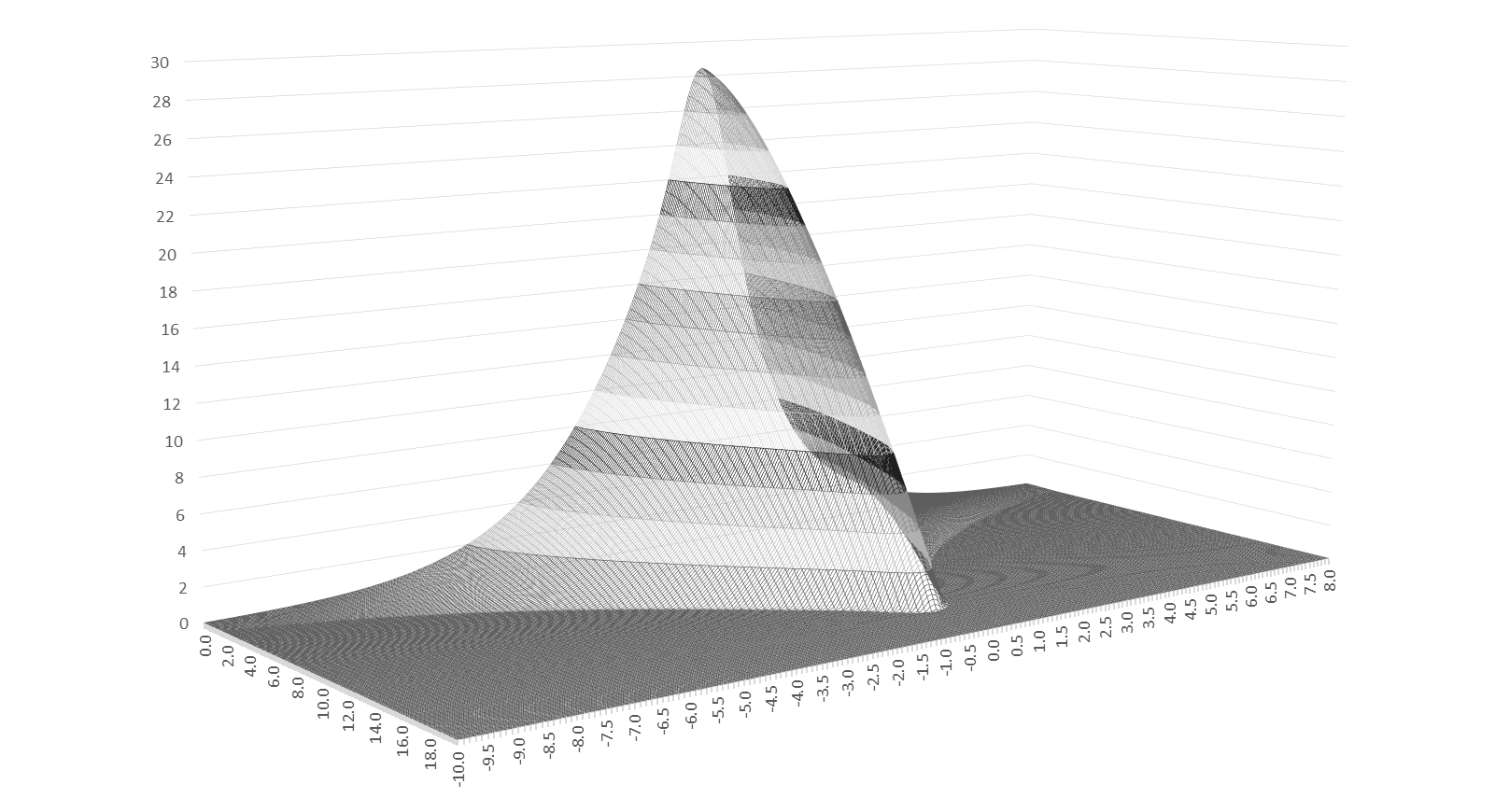 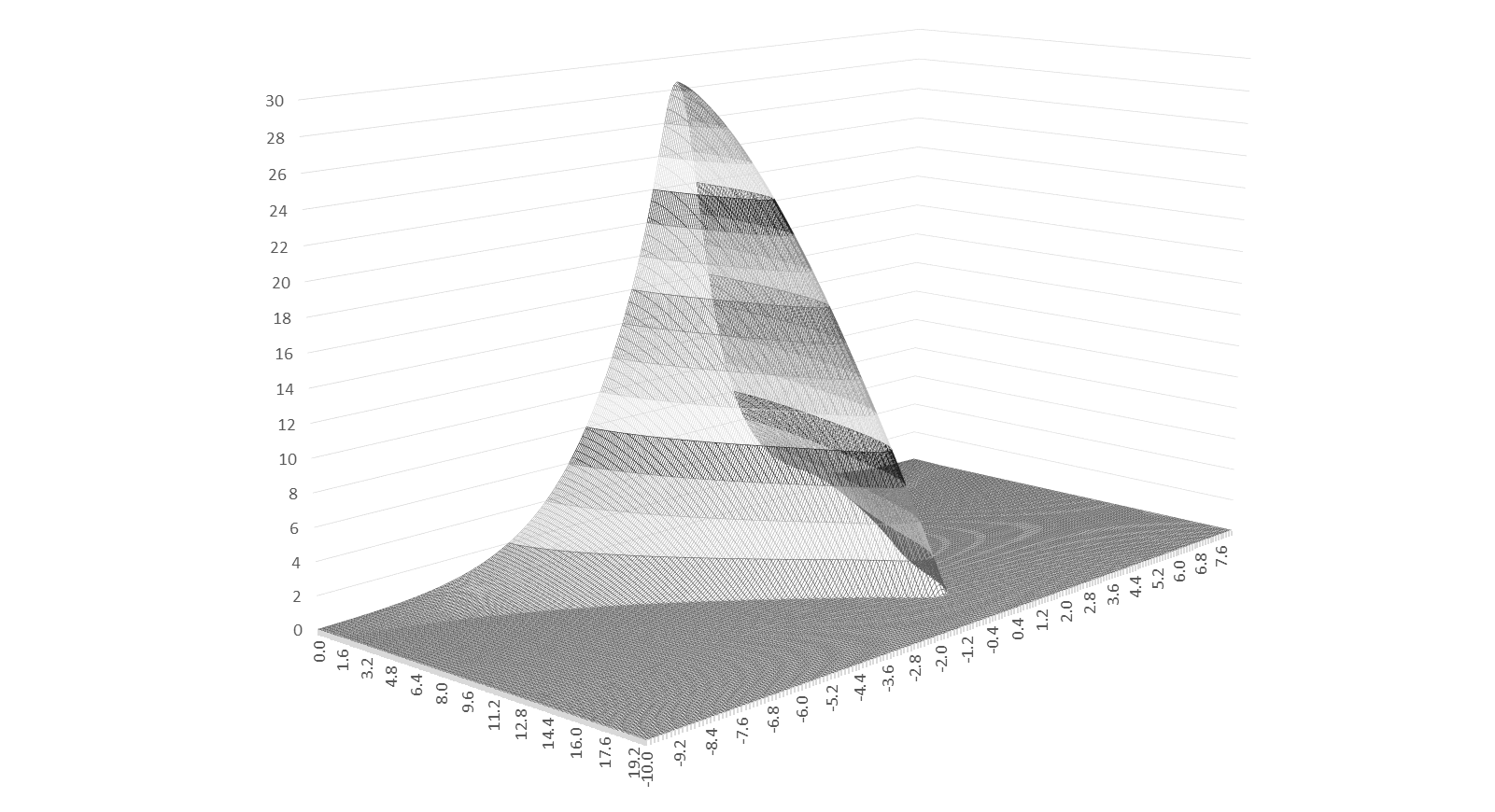 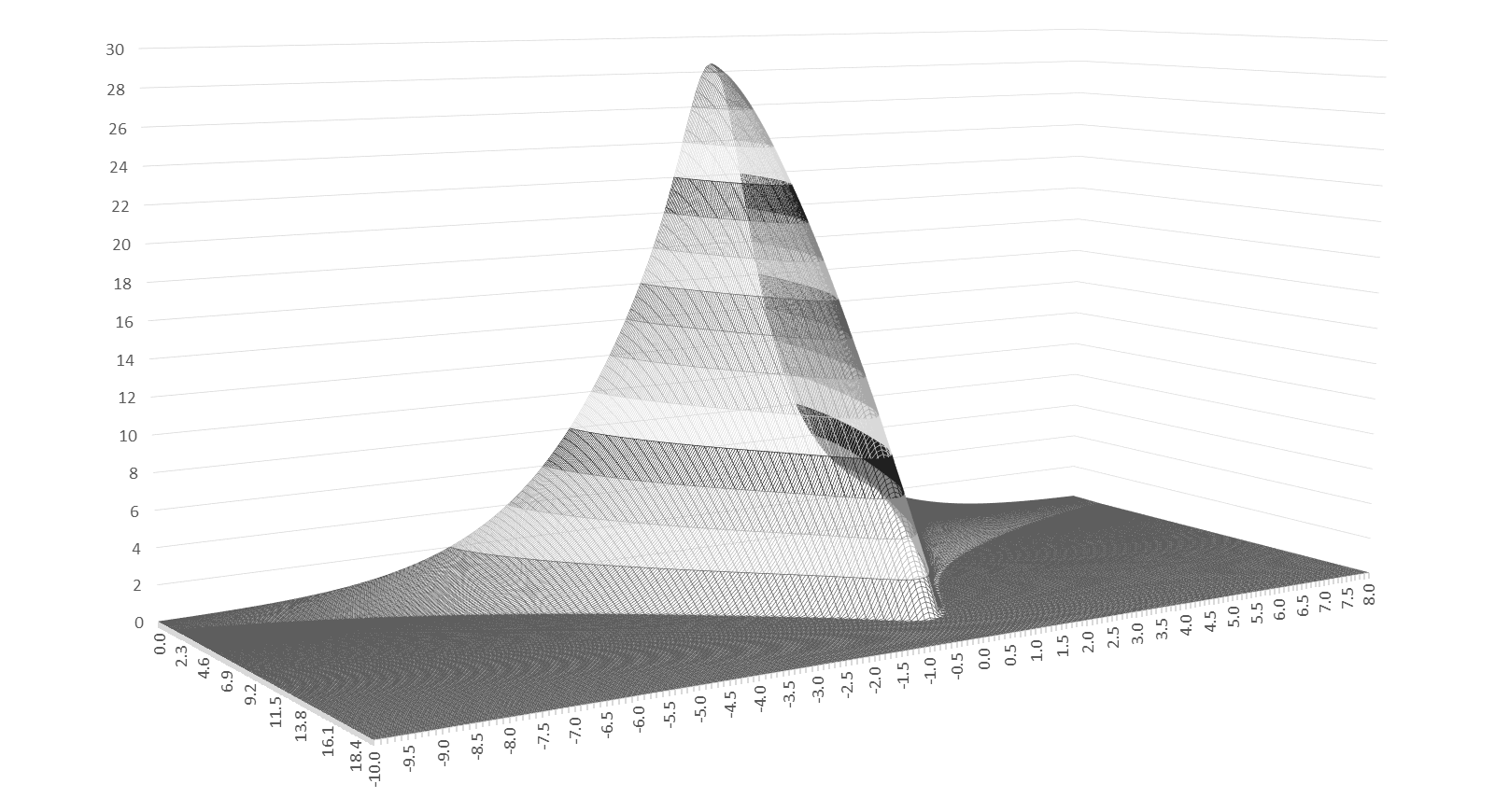 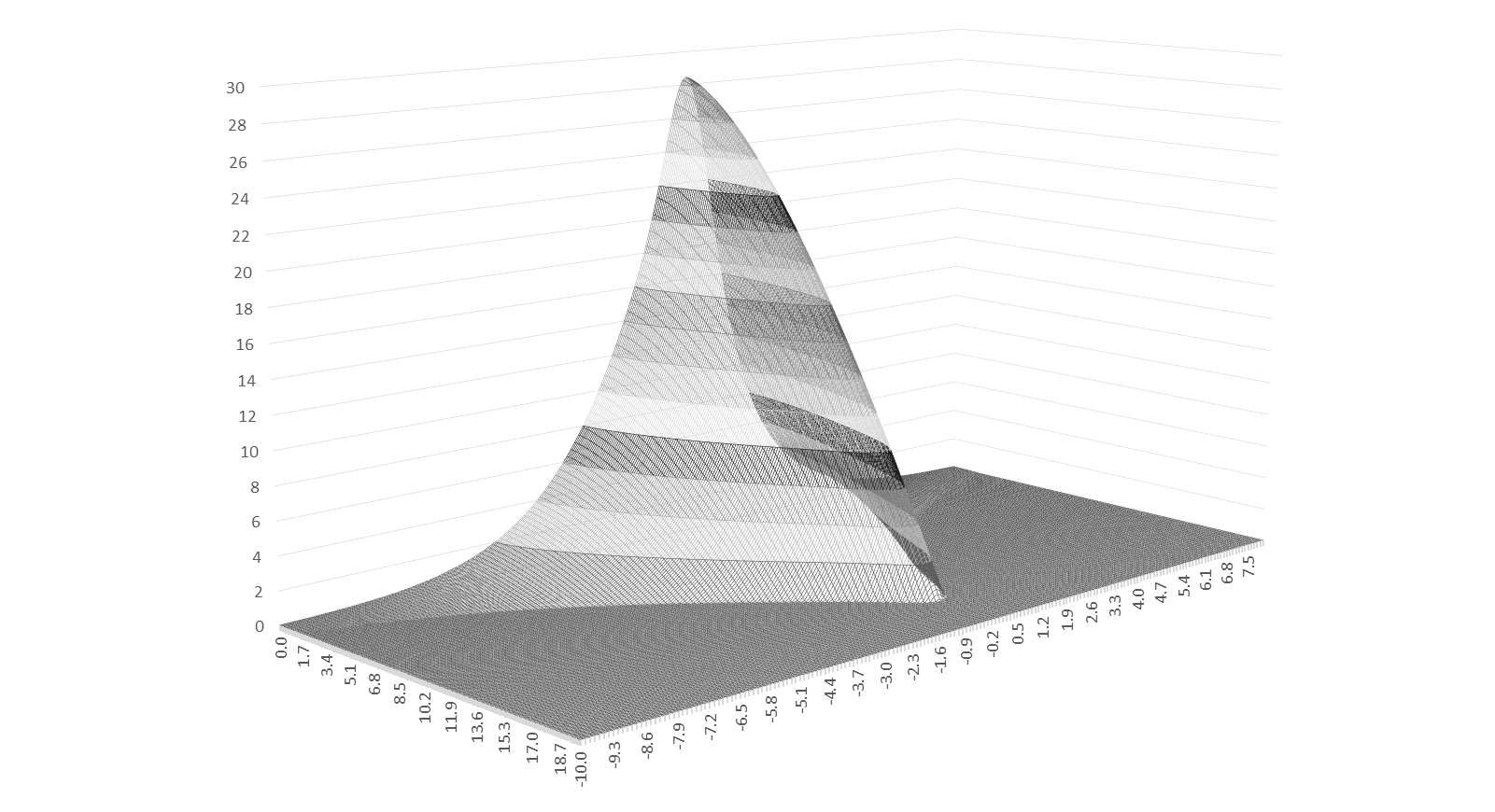 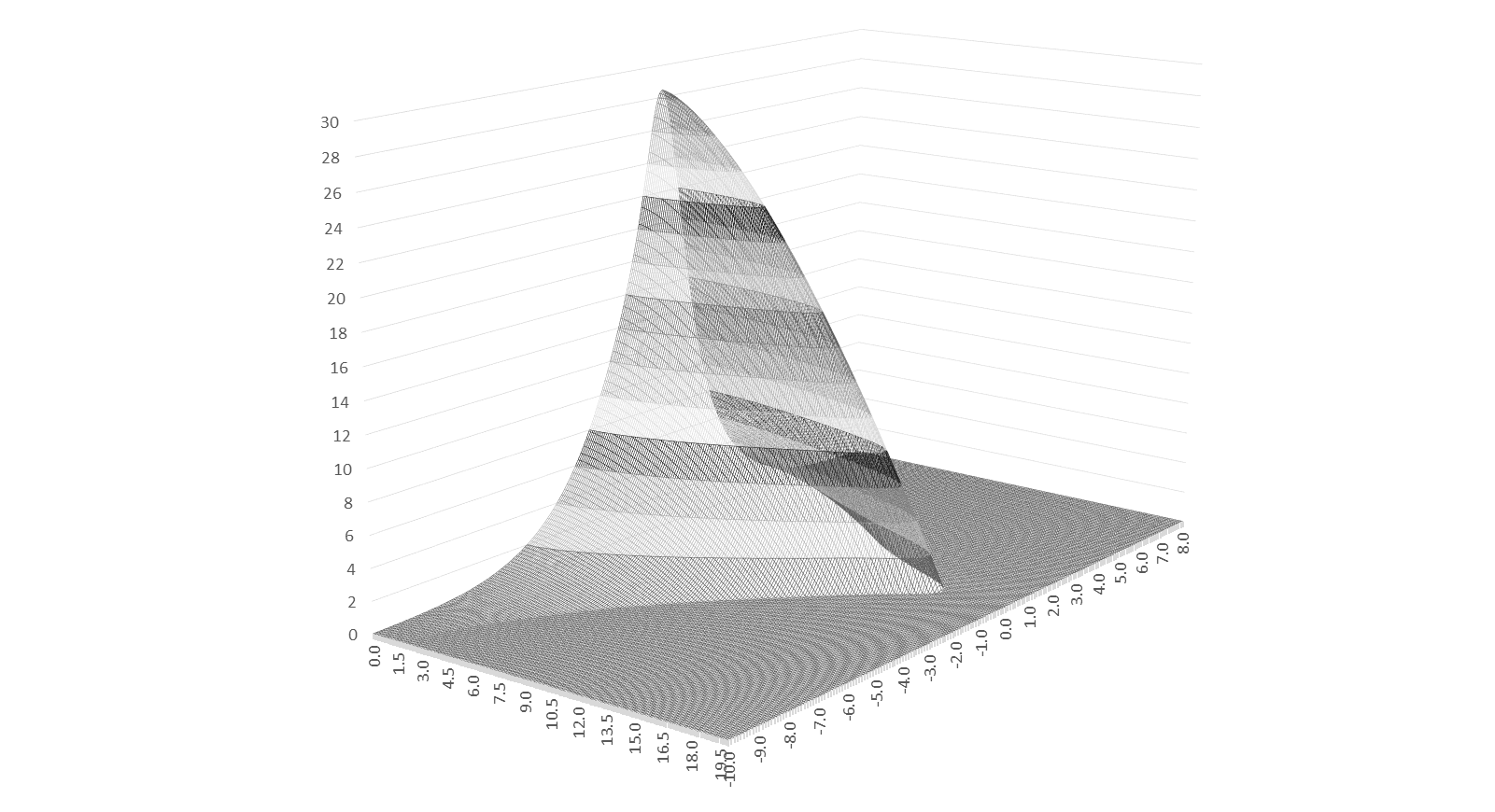 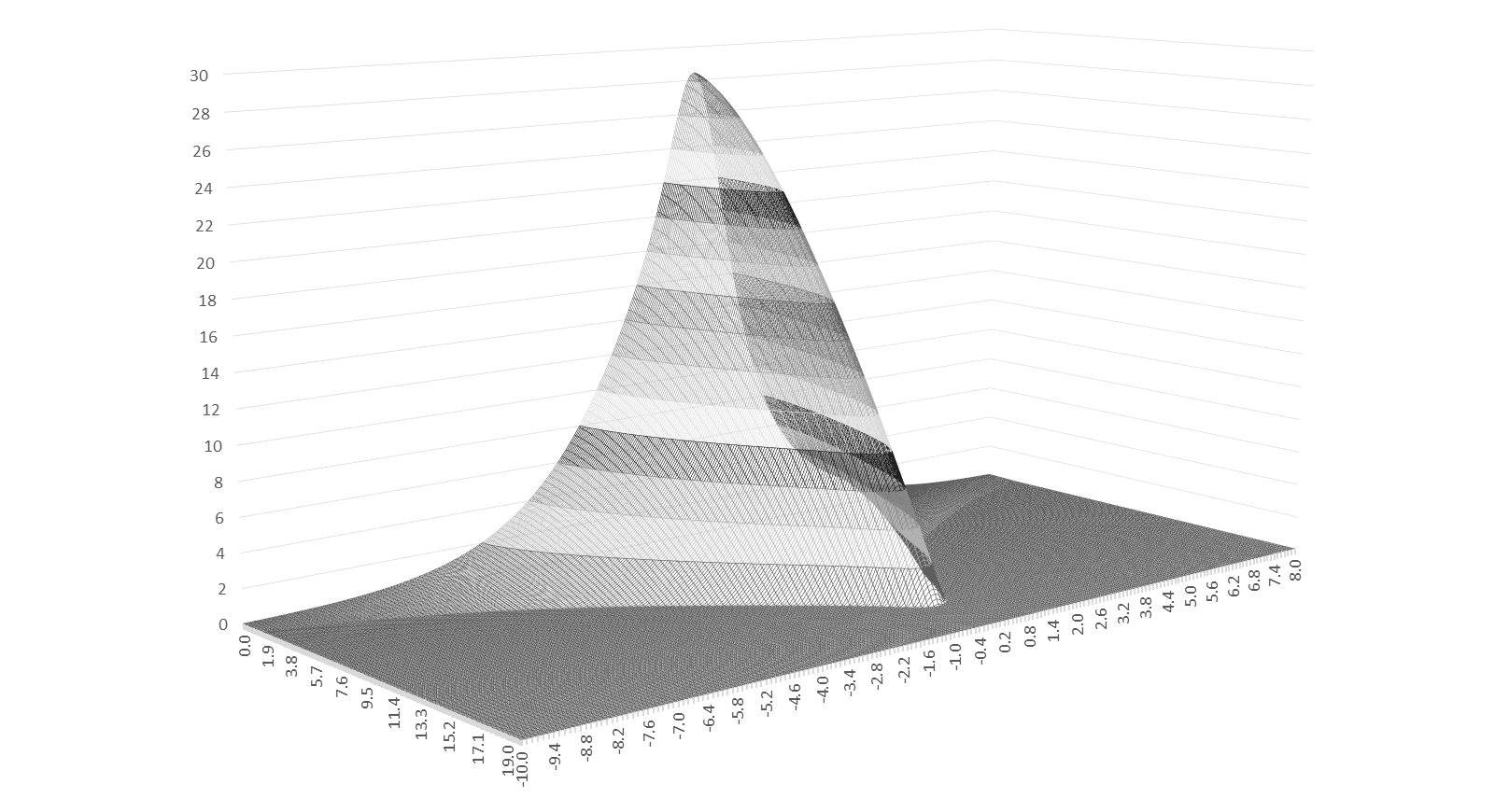 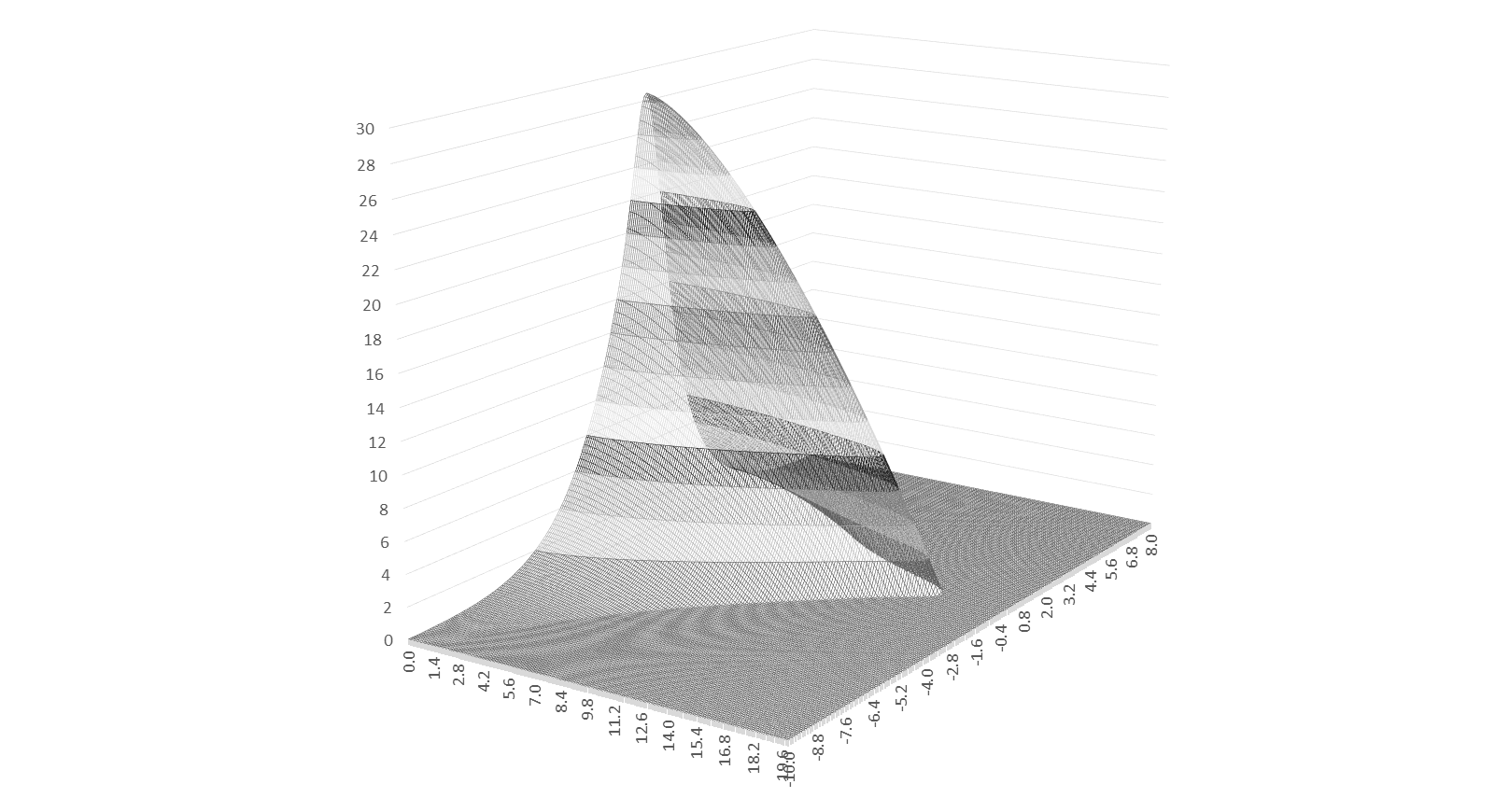 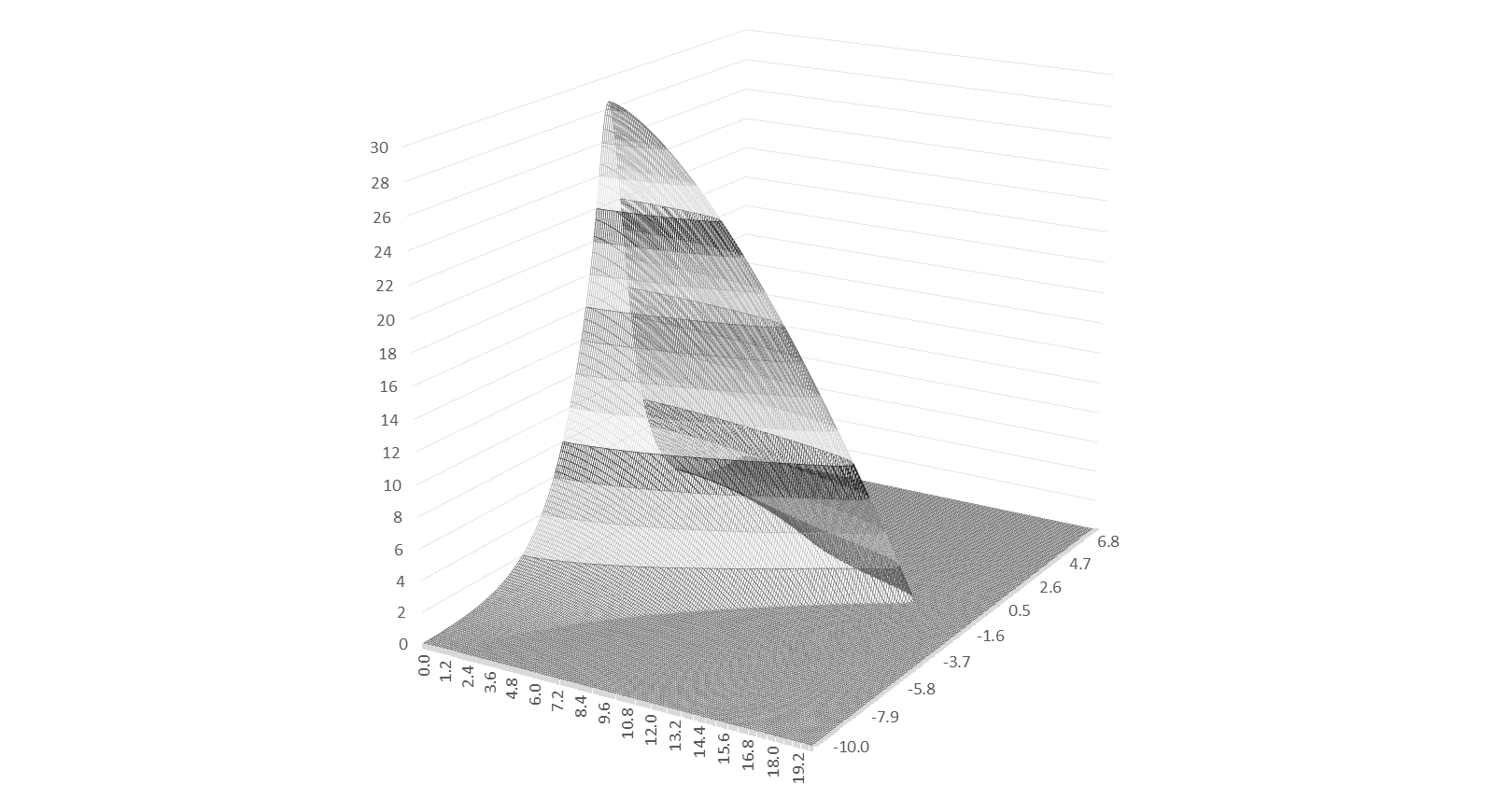 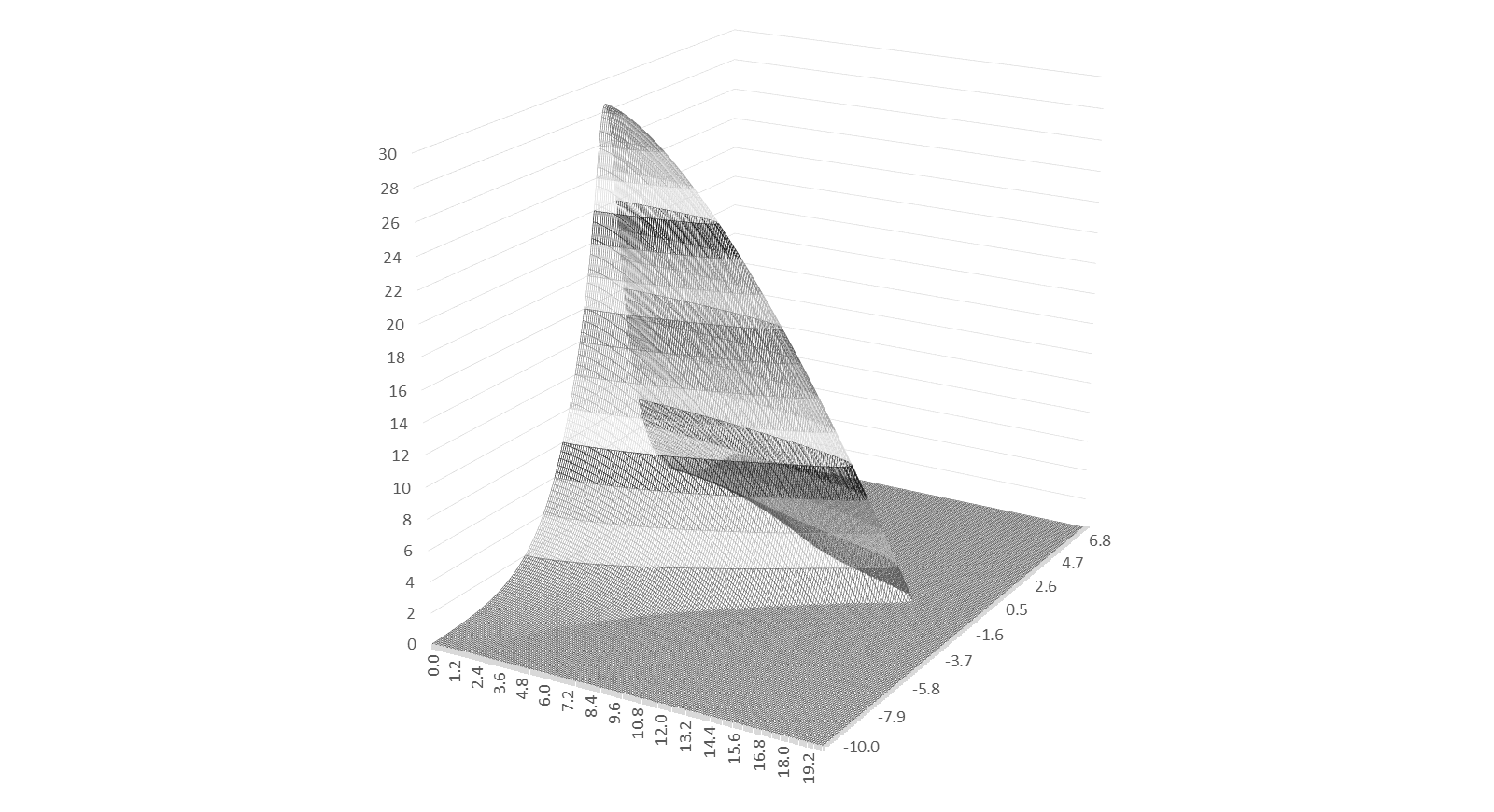 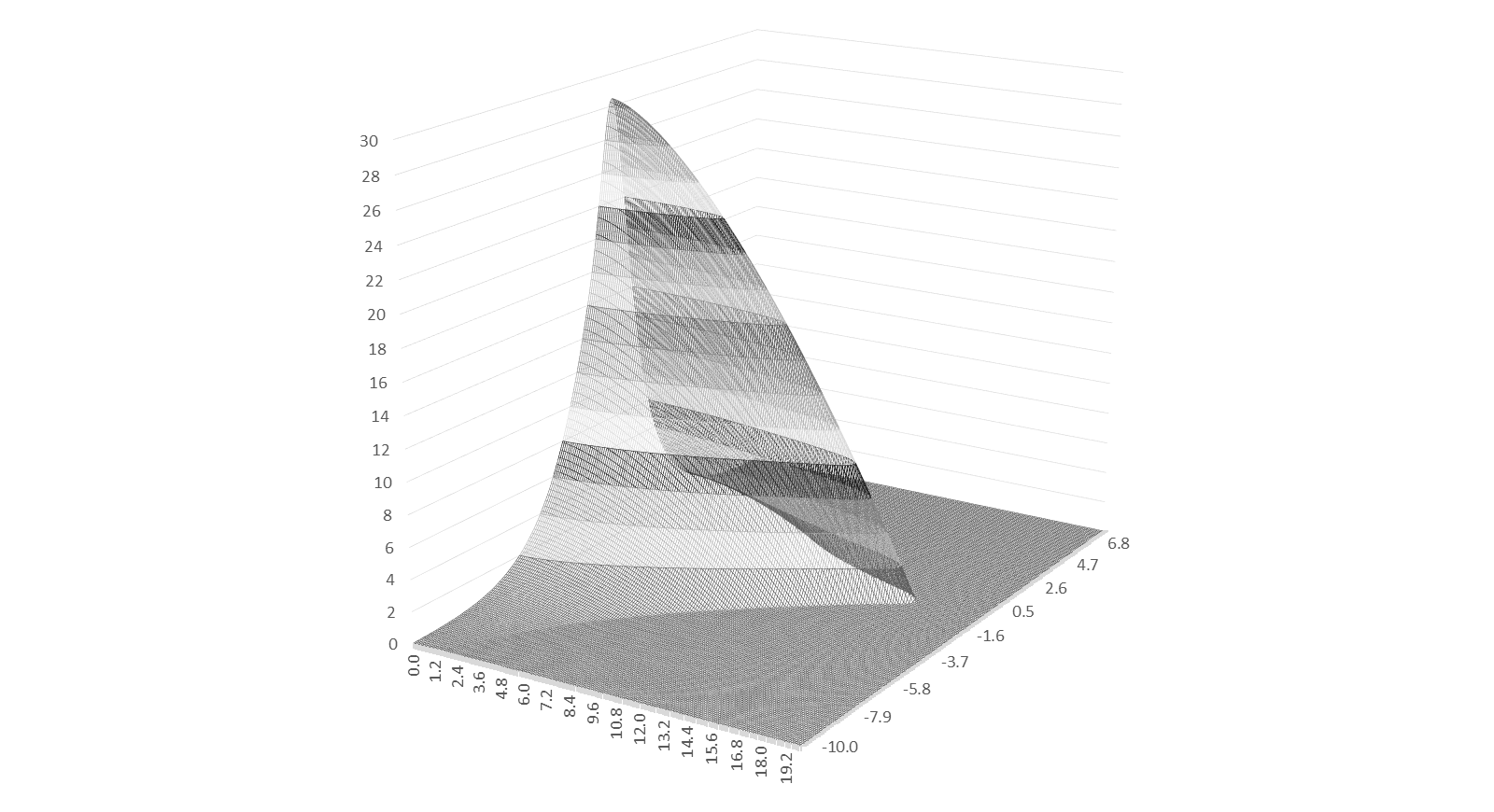 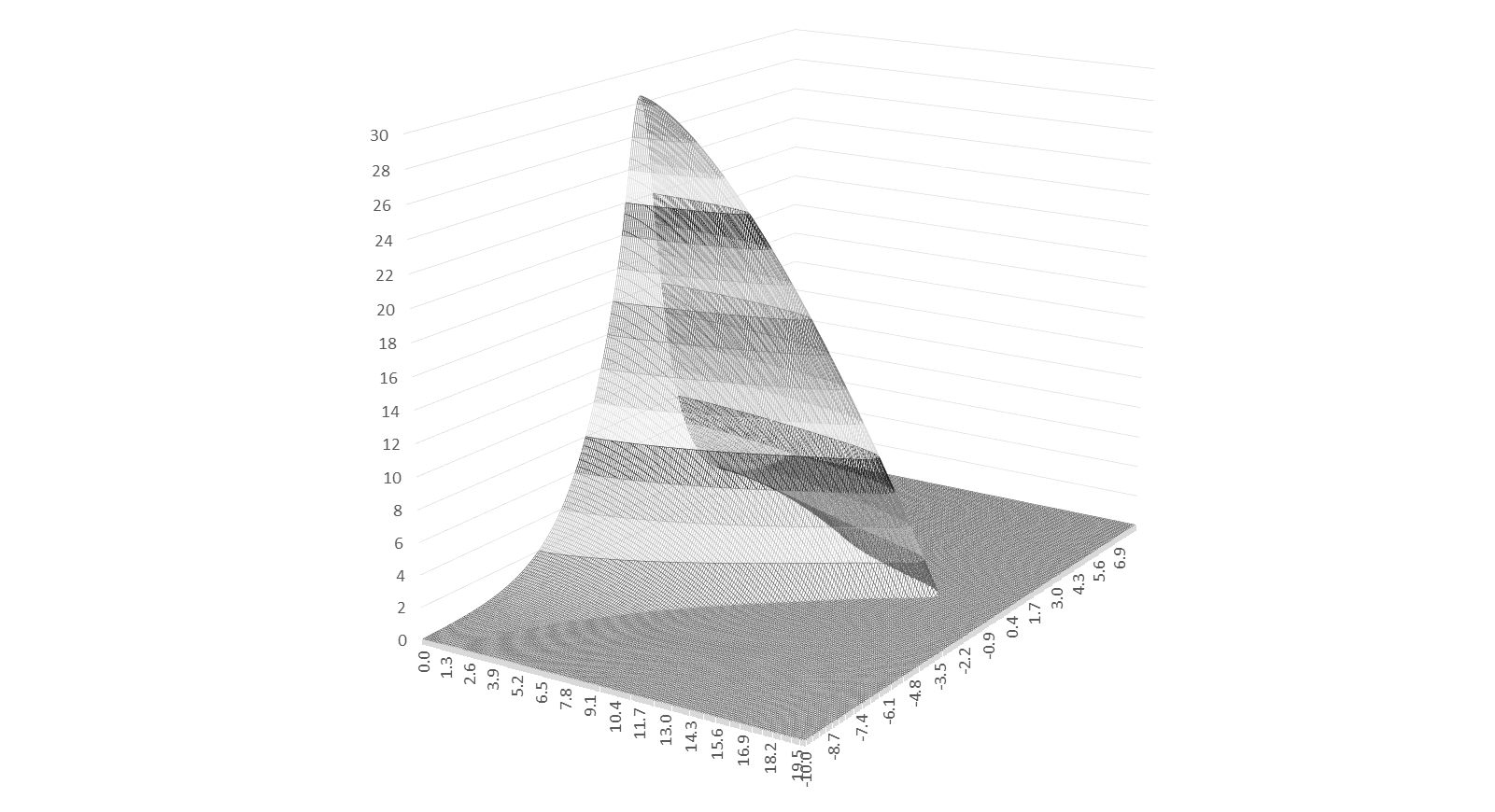 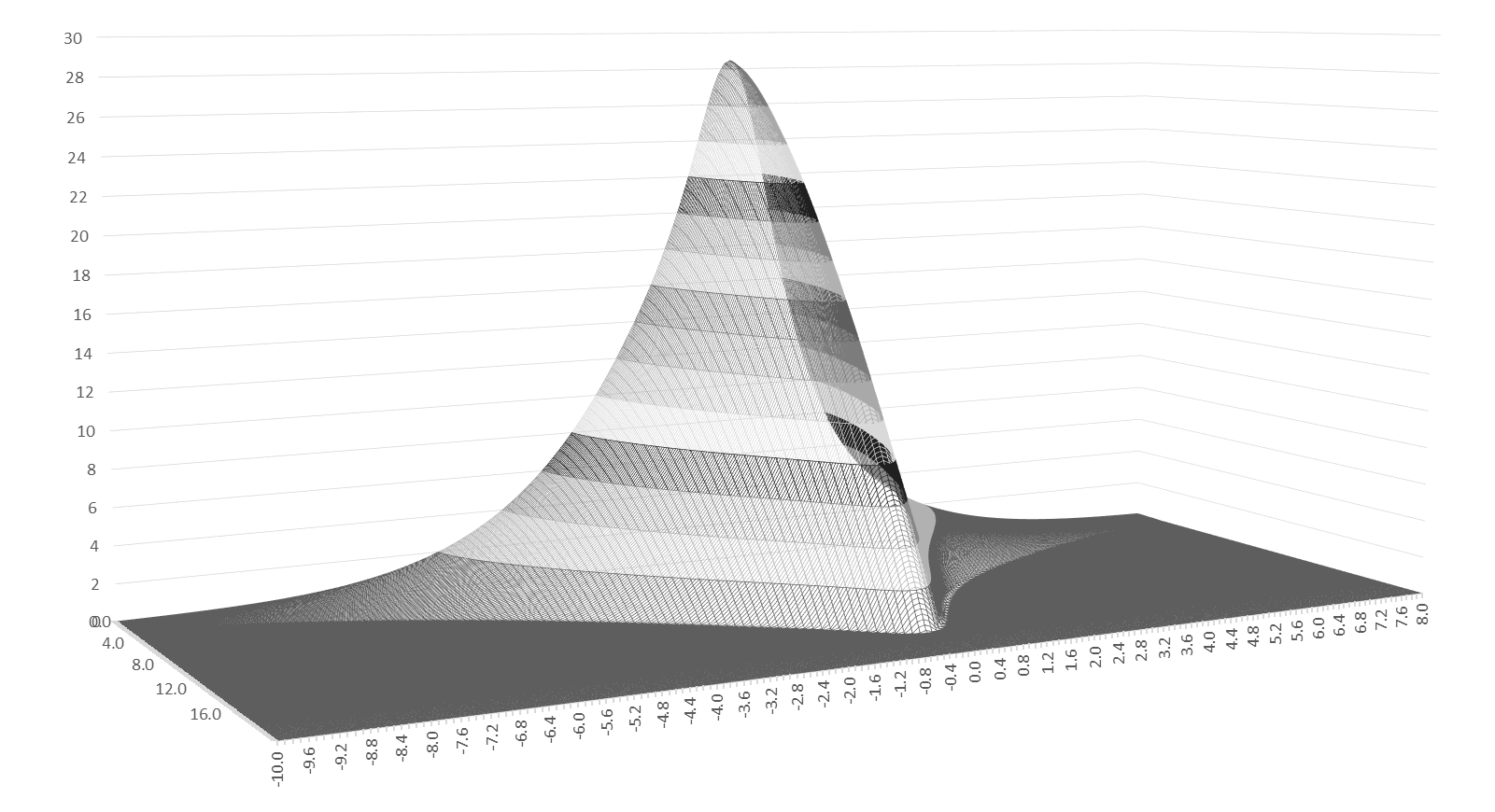 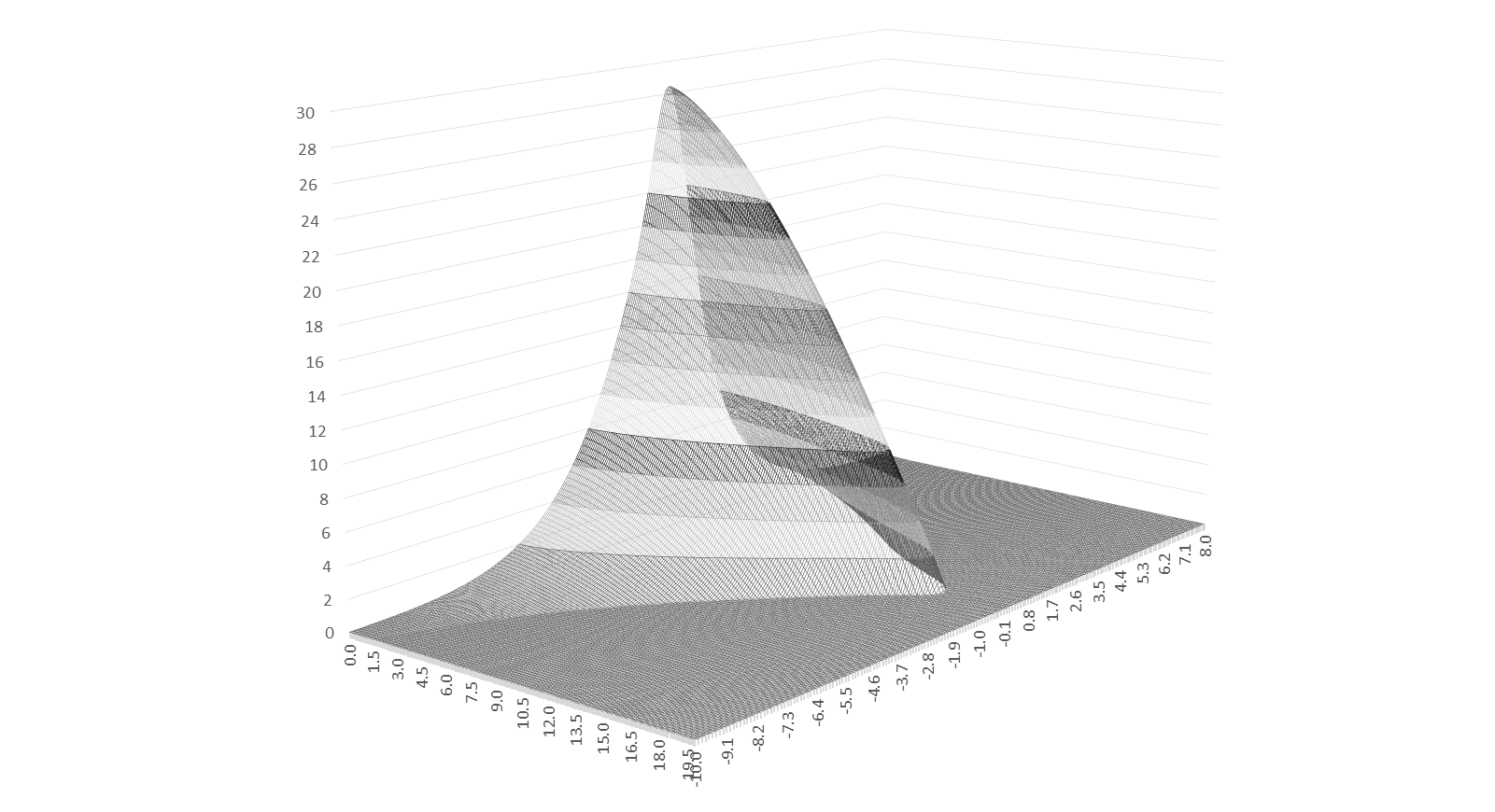 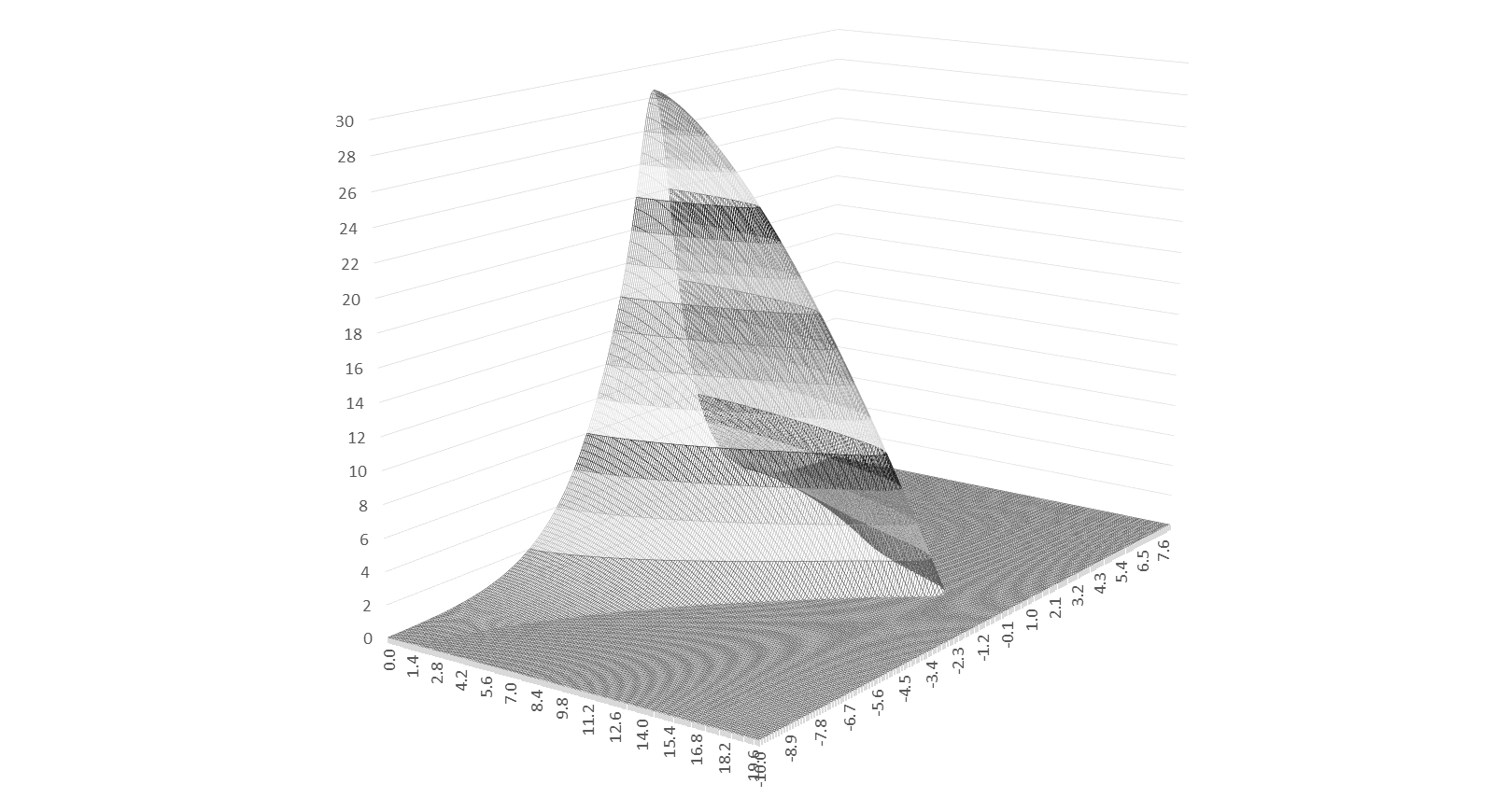 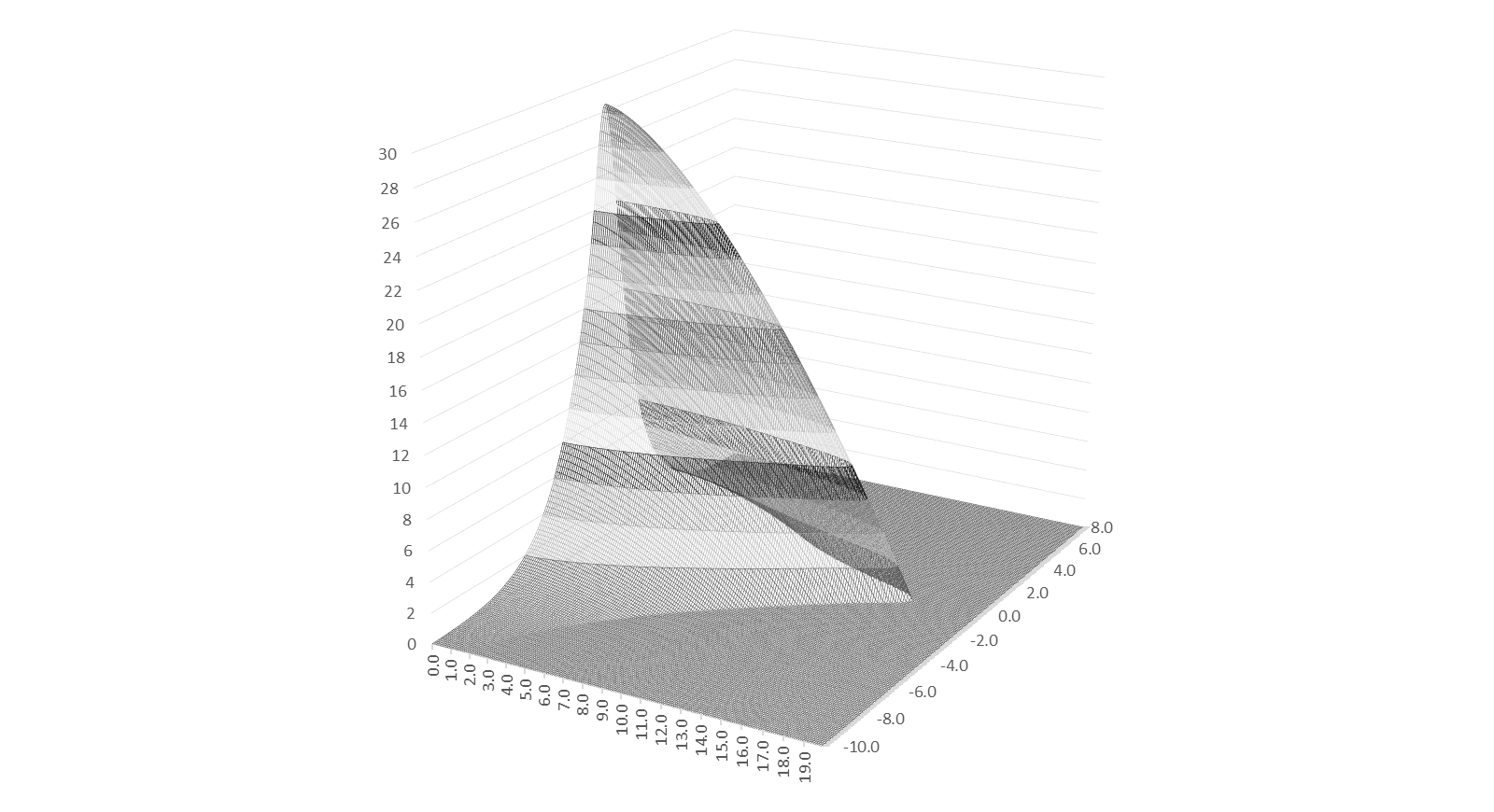 2017-10-11
Ian Pong & Jack Ekin MDP Seminar
10
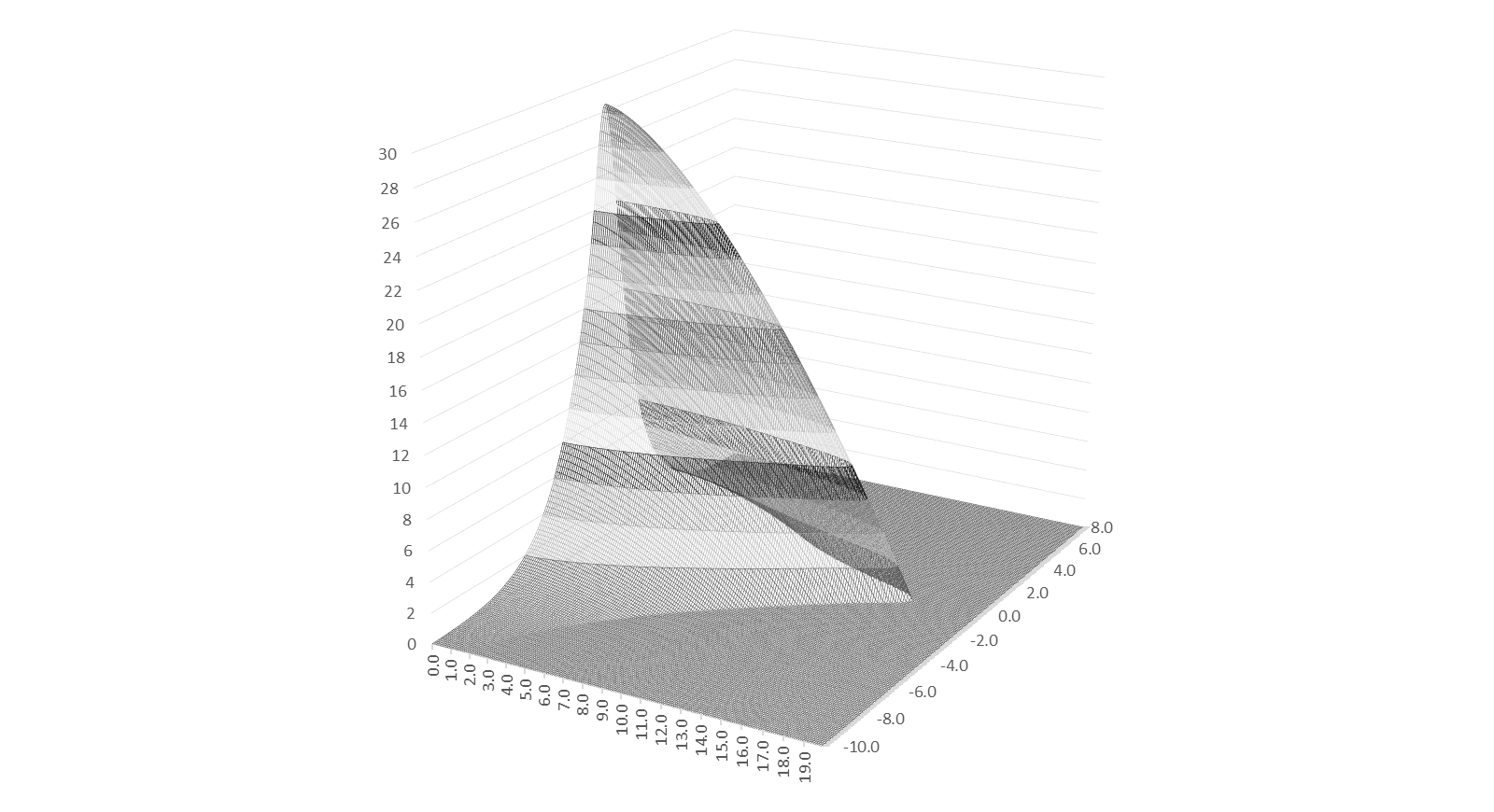 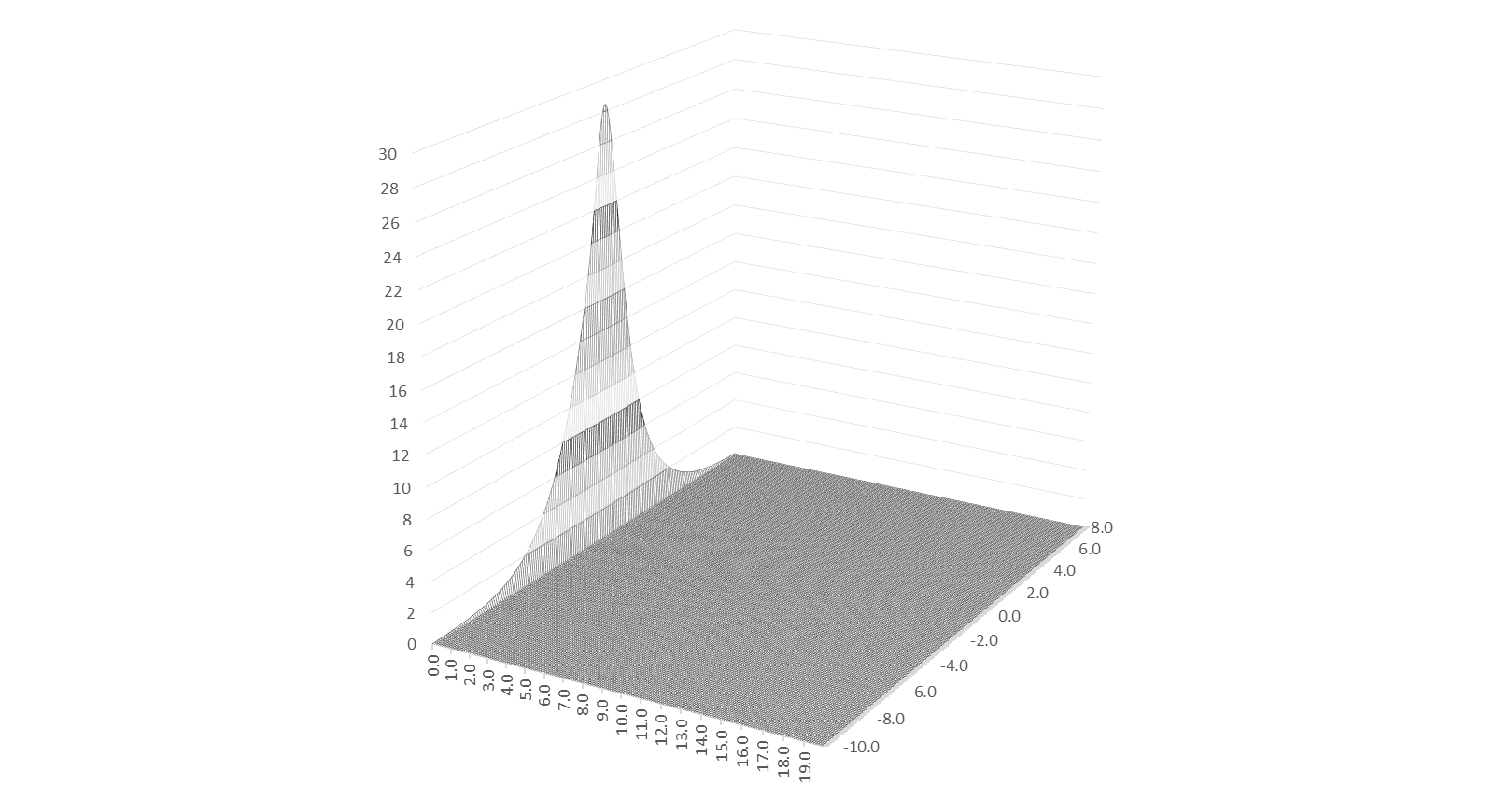 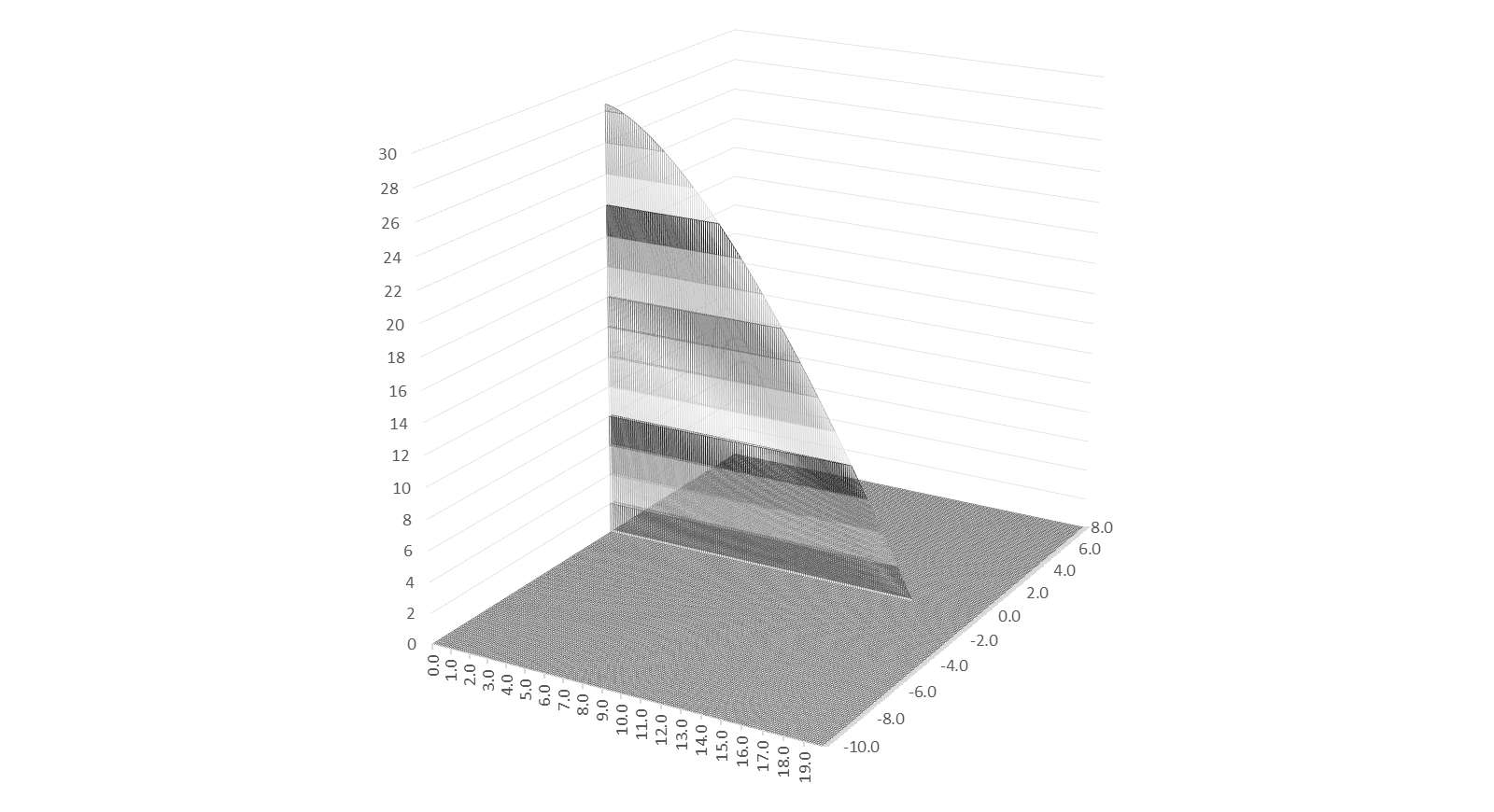 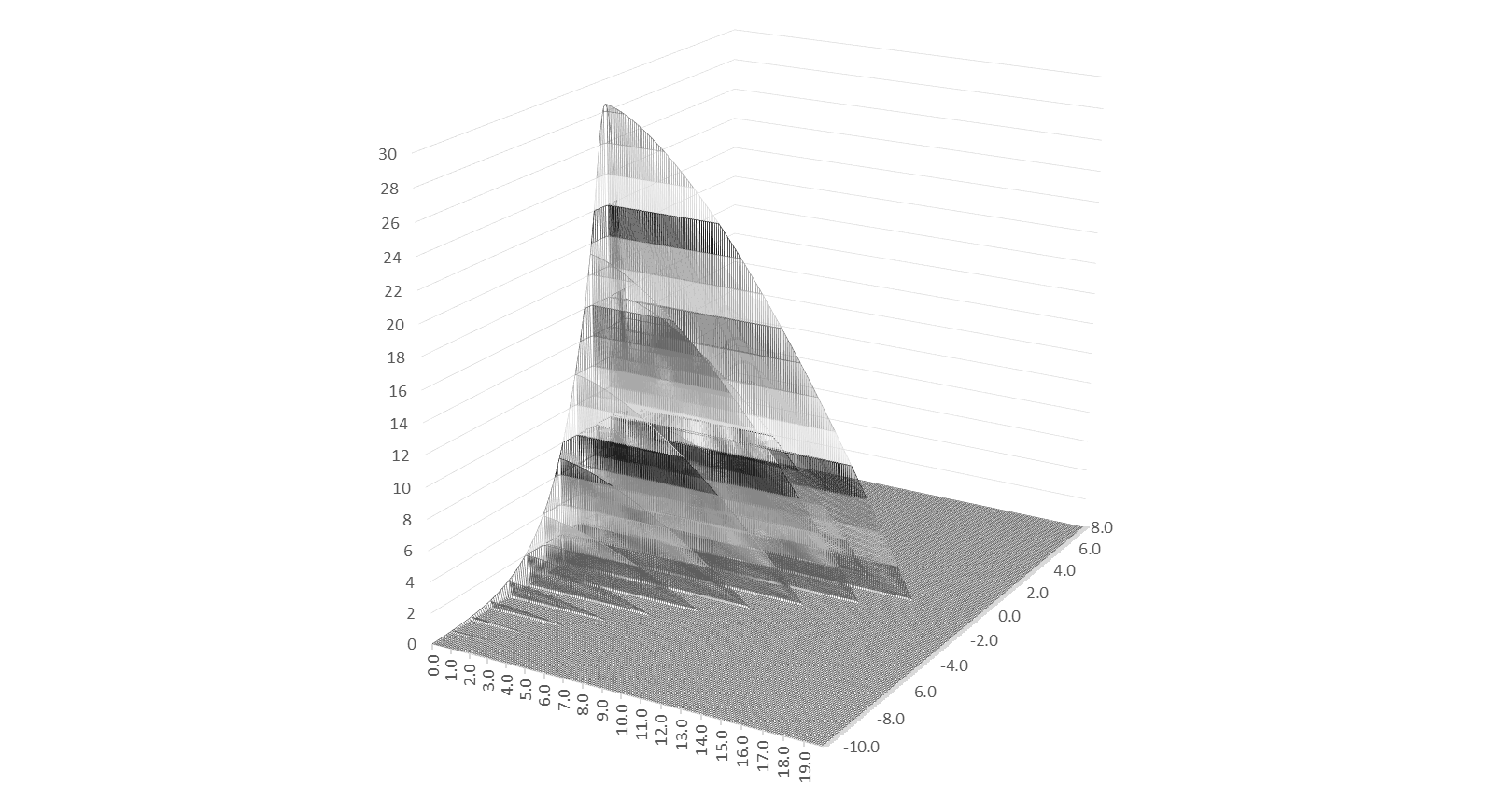 BC2* (ε, T) [T]
ε0 [%]
TC (ε) [K]
2017-10-11
Ian Pong & Jack Ekin MDP Seminar
11
Temperature dependence of K
T = 0 K
T = 4.2 K
T = 10 K
T = 16 K
BC2 [T]
4.2
10
This is the other way to determine TC*
16
T [K]
2017-10-11
Ian Pong & Jack Ekin MDP Seminar
12
K (t)
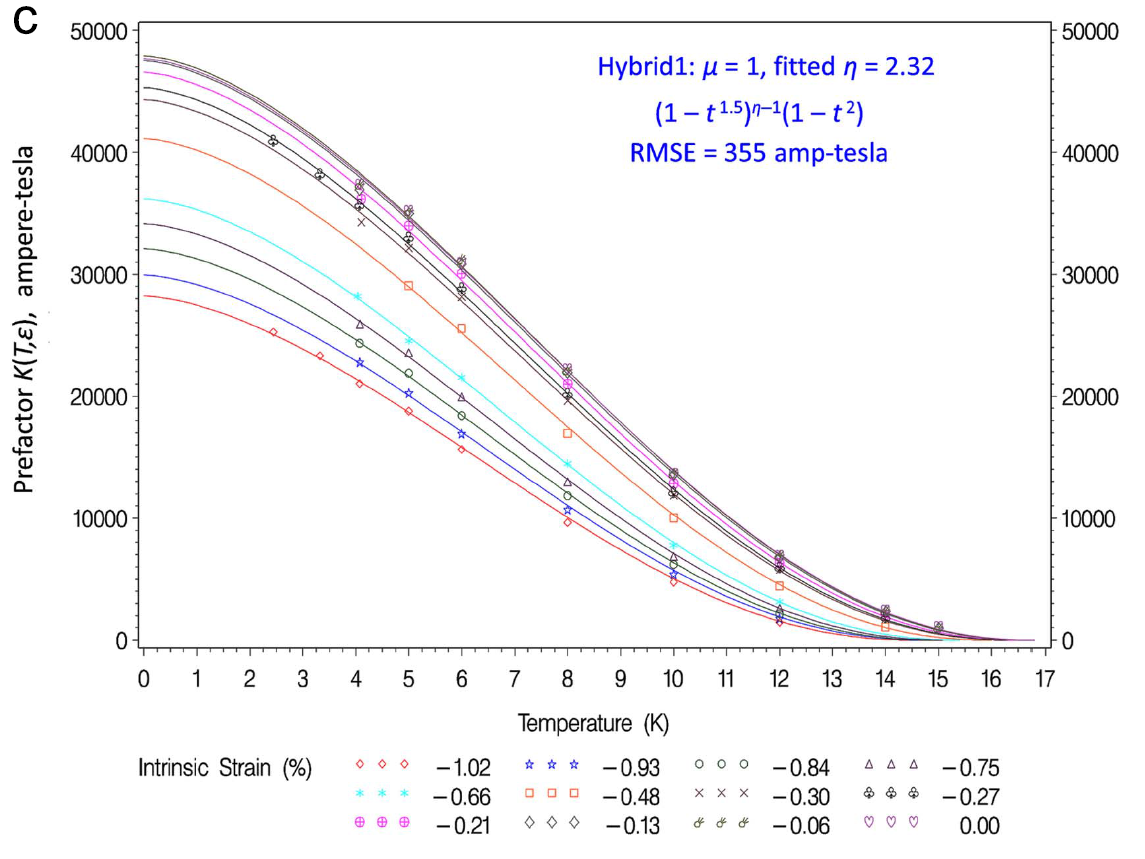 2017-10-11
Ian Pong & Jack Ekin MDP Seminar
13
K (ε)
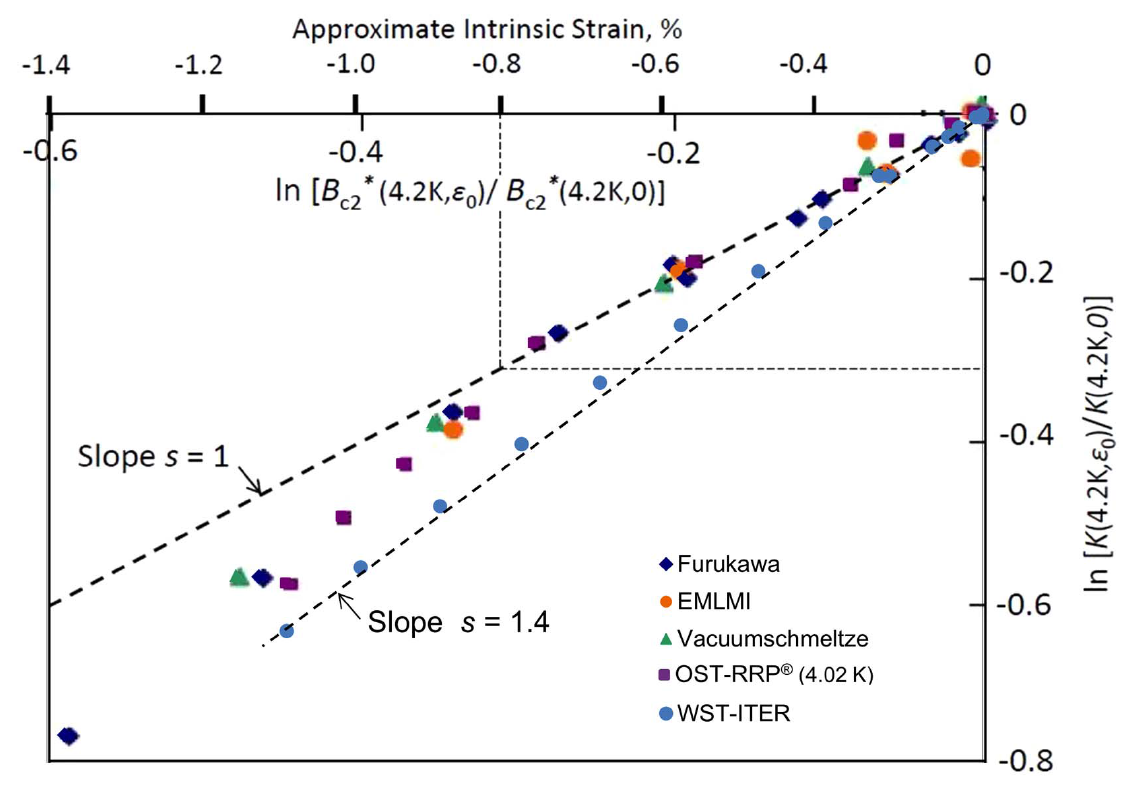 2017-10-11
Ian Pong & Jack Ekin MDP Seminar
14
K (t)
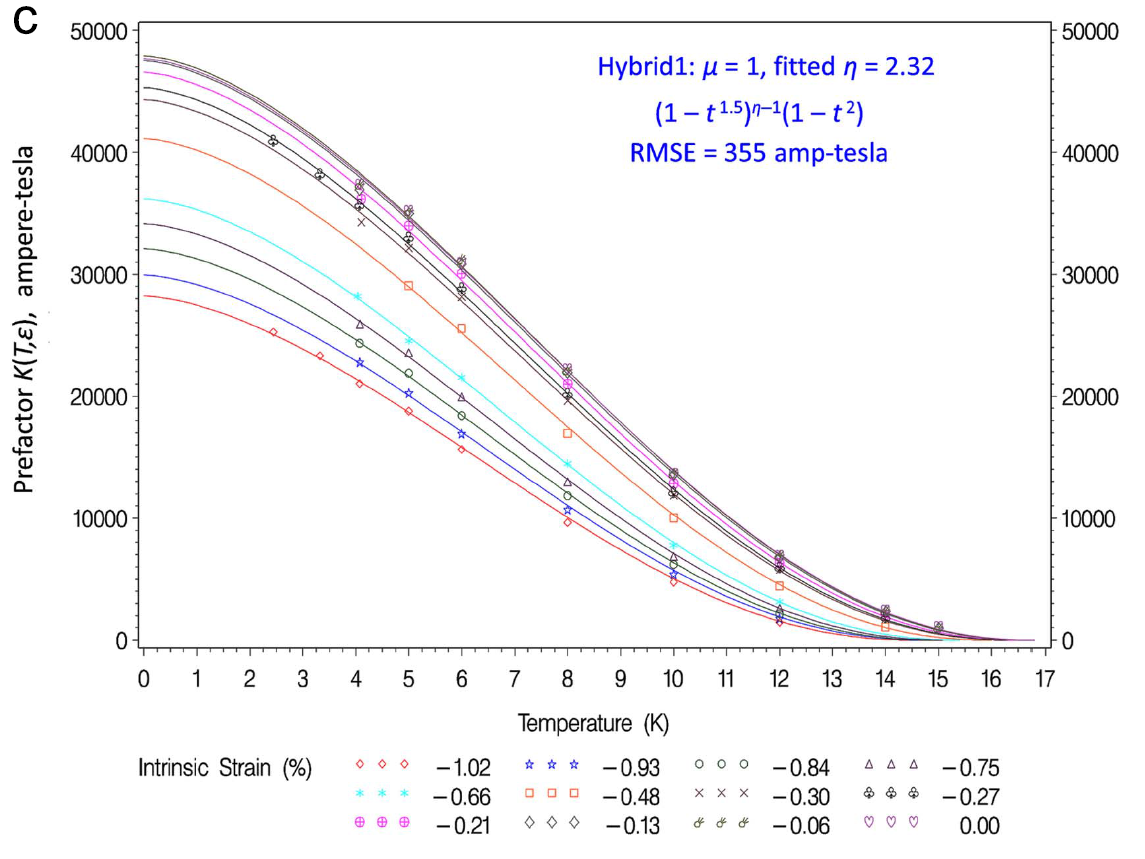 2017-10-11
Ian Pong & Jack Ekin MDP Seminar
15
Mathematically…
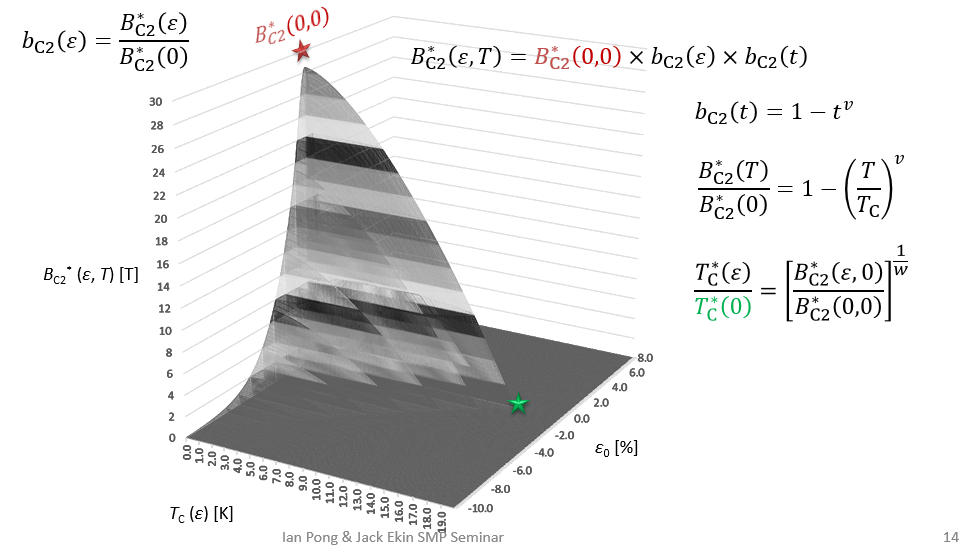 2017-10-11
Ian Pong & Jack Ekin MDP Seminar
16
Mathematically…
“Core Scaling Parameters”
ESE
USL
“Individual Wire Scaling Parameters”
“Scaling Constants” – have a consistent value within a family of Nb3Sn conductors
“p = 0.5, q = 2 for strong (g.b.) pinning Nb3Sn.  Fitting accurately over technological B-T range
2017-10-11
Ian Pong & Jack Ekin MDP Seminar
17
USL to ESE
USL: 
FP measured at different T and ε are shape invariant
All data coalesce into a single master unified-scaling curve
Significance: extrapolation capability from this master curve
ESE:
Derivation of ESE is an extensive but single study of many Nb3Sn conductors
Application of ESE is just a fit, even allowing combined data from different measurement apparatuses
2017-10-11
Ian Pong & Jack Ekin MDP Seminar
18
Outline – to be continued…
Introduction: superconducting surface (a.k.a. critical surface)
Scaling parameterization
A graphical presentation
A mathematical presentation
From USL to ESE
Addressing Temperature and Strain Dependence Issues
Addressing Transport vs. Magnetization Issues
ESE Spreadsheet usage – Live Demo
2017-10-11
Ian Pong & Jack Ekin MDP Seminar
19